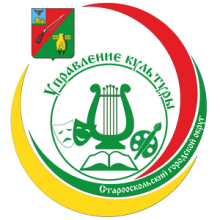 УПРАВЛЕНИЕ КУЛЬТУРЫ АДМИНИСТРАЦИИ СТАРООСКОЛЬСКОГО ГОРОДСКОГО ОКРУГА
Реализация региональных составляющих национального проекта «Культура» на территории Старооскольского городского округа в 2019 году
Серянкина Ирина Константиновна,
начальник управления культуры администрации
Старооскольского городского округа
2019
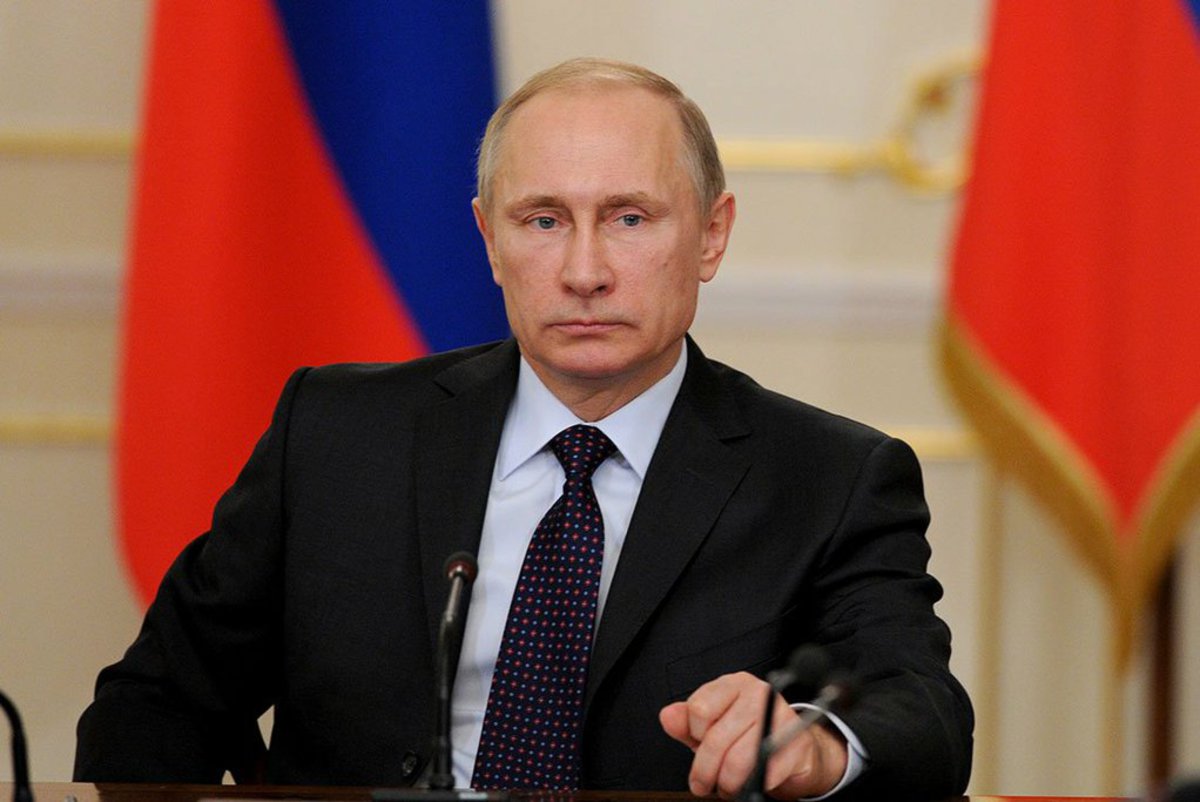 Заседание Совета по культуре и искусству
15 декабря 2018 года
«…Национальная программа в сфере культуры должна получить сильное региональное измерение, стимулировать повышение качества и разнообразие культурной жизни в малых городах и посёлках страны…»
В.В. Путин
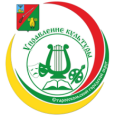 УПРАВЛЕНИЕ КУЛЬТУРЫ АДМИНИСТРАЦИИ СТАРООСКОЛЬСКОГО ГОРОДСКОГО ОКРУГА
ПРОЕКТ «КУЛЬТУРНАЯ СРЕДА»
МБУ ДО «Детская 
школа искусств
 им. М.Г. Эрденко №1»
8 594,3 
тыс. рублей
3 762,7 
тыс. рублей
Домры, балалайки, концертный 
баян «Юпитер», 2 пианино 
«Николай Рубинштейн», электрогитара, саксофон, 
муфельная печь , 2 интерактивные доски, головные и радио микрофоны,  звукоусилительная аппаратура, мебель, нотная литература
Федеральный 
бюджет
7115,7 тыс. рублей
Областной 
бюджет
МБУ ДО «Детская музыкальная 
школа №5»
4 831,6 
тыс. рублей
619,0 тыс. рублей
Концертный рояль «Михаил Глинка», концертный баян «АККО», мастеровая скрипка «Алексей Романов», современное звуковое оборудование, мебель и нотная литература
Местный бюджет
859,6  тыс. рублей
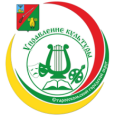 УПРАВЛЕНИЕ КУЛЬТУРЫ АДМИНИСТРАЦИИ СТАРООСКОЛЬСКОГО ГОРОДСКОГО ОКРУГА
ПРЕЗЕНТАЦИЯ ОБОРУДОВАНИЯ, МУЗЫКАЛЬНЫХ ИНСТРУМЕНТОВ И УЧЕБНОЙ ЛИТЕРАТУРЫ
МБУ ДО «Детская школа 
искусств имени 
М.Г. Эрденко №1»
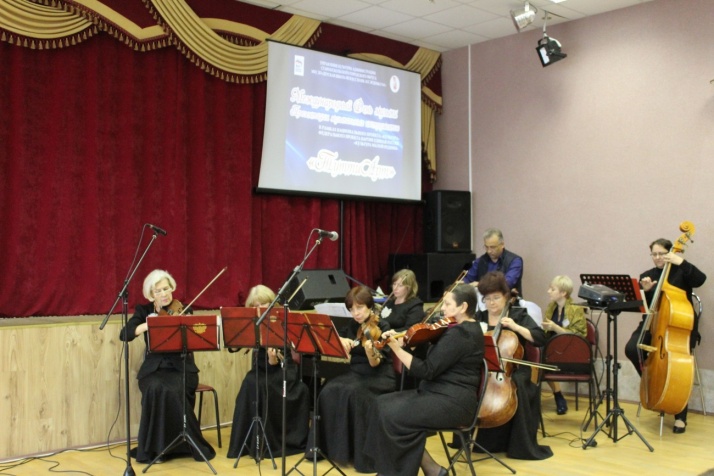 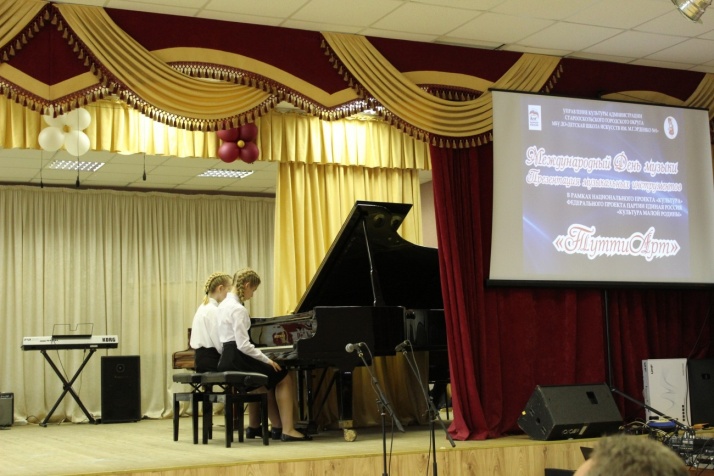 3 762,7 
тыс. рублей
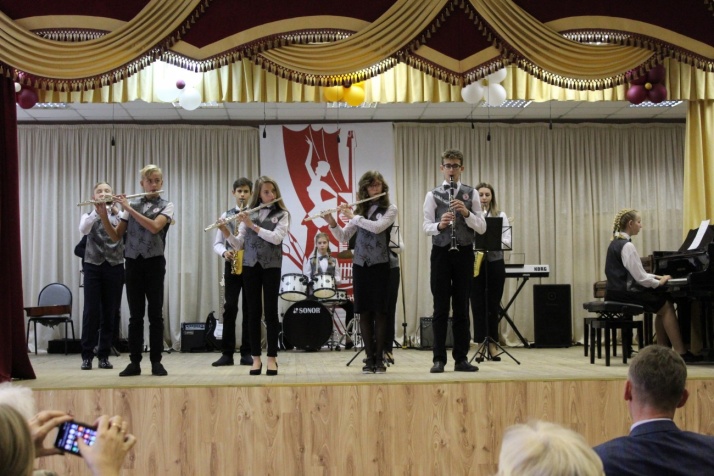 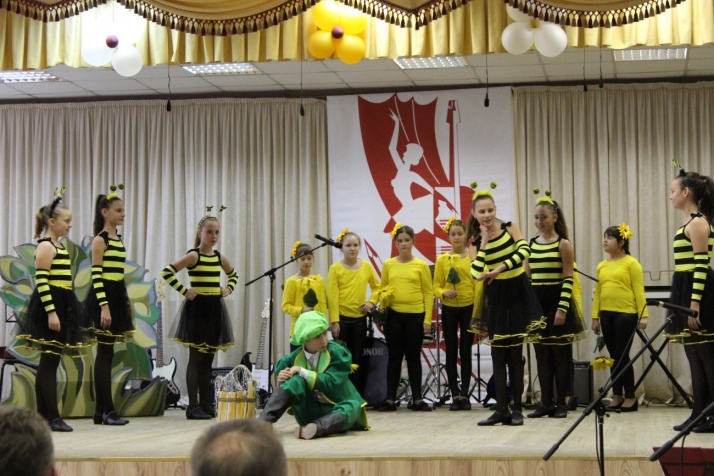 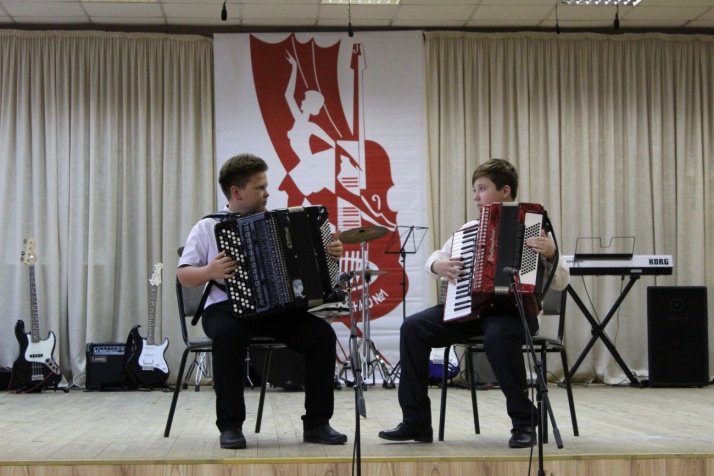 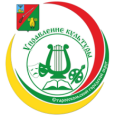 УПРАВЛЕНИЕ КУЛЬТУРЫ АДМИНИСТРАЦИИ СТАРООСКОЛЬСКОГО ГОРОДСКОГО ОКРУГА
ПРЕЗЕНТАЦИЯ ОБОРУДОВАНИЯ, МУЗЫКАЛЬНЫХ ИНСТРУМЕНТОВ И УЧЕБНОЙ ЛИТЕРАТУРЫ
МБУ ДО «Детская музыкальная школа №5»
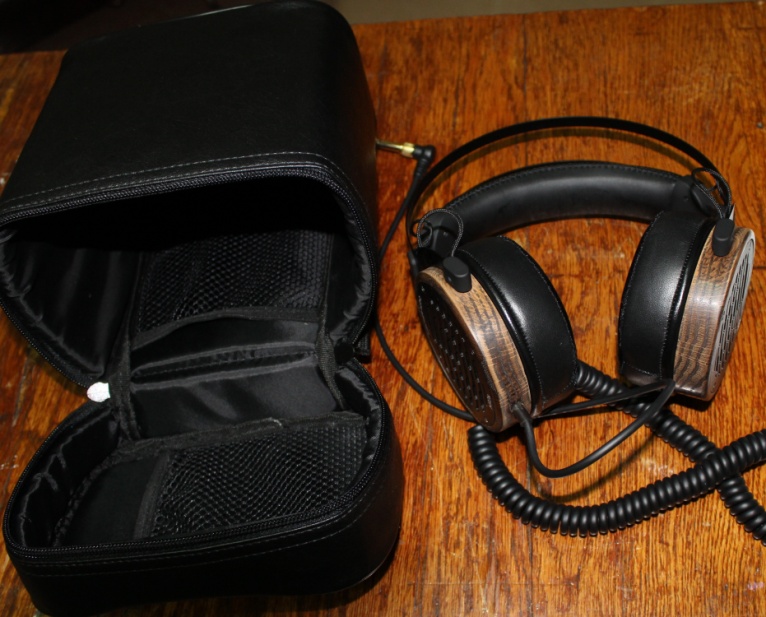 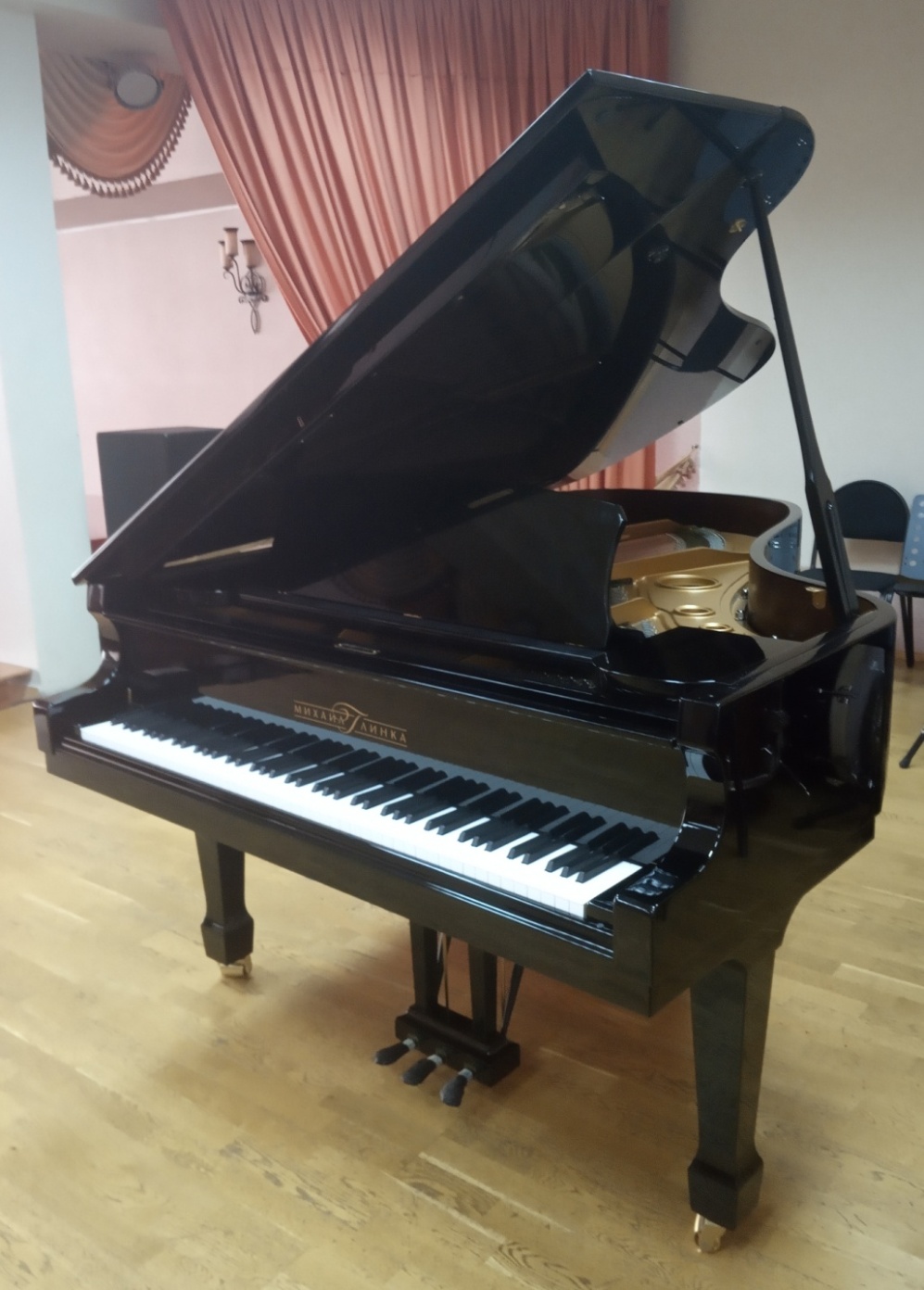 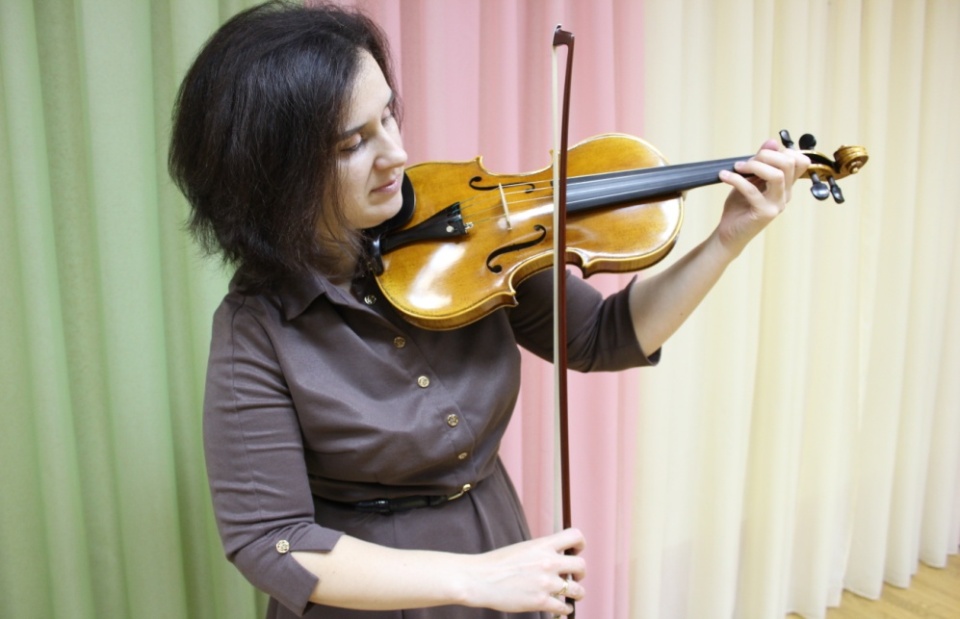 4 831,6 
тыс. рублей
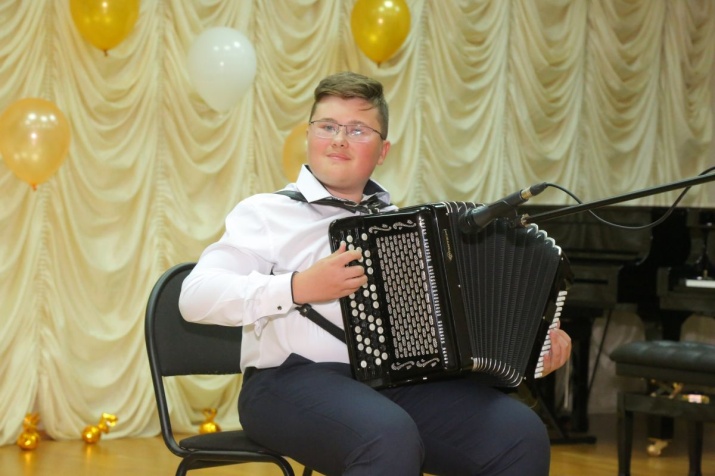 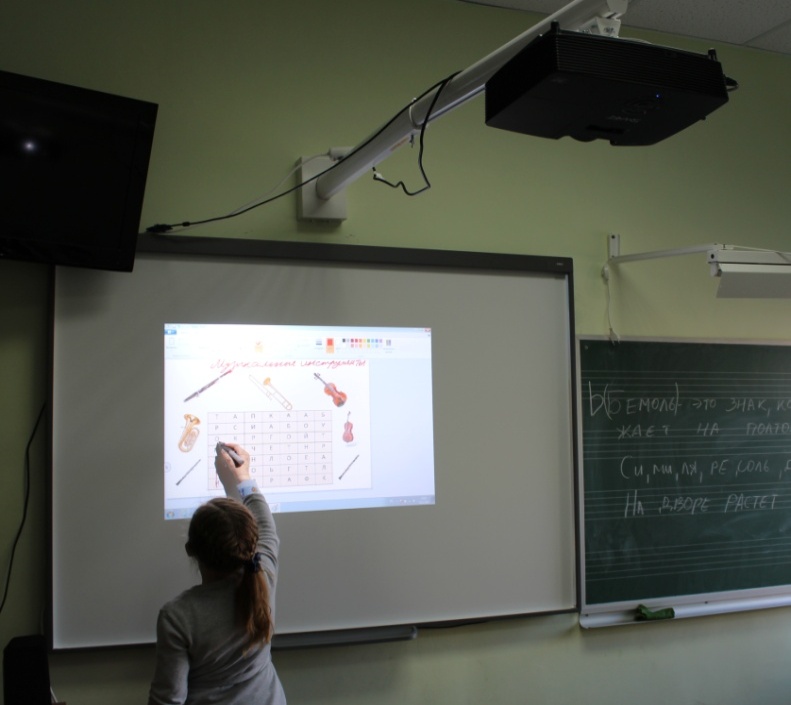 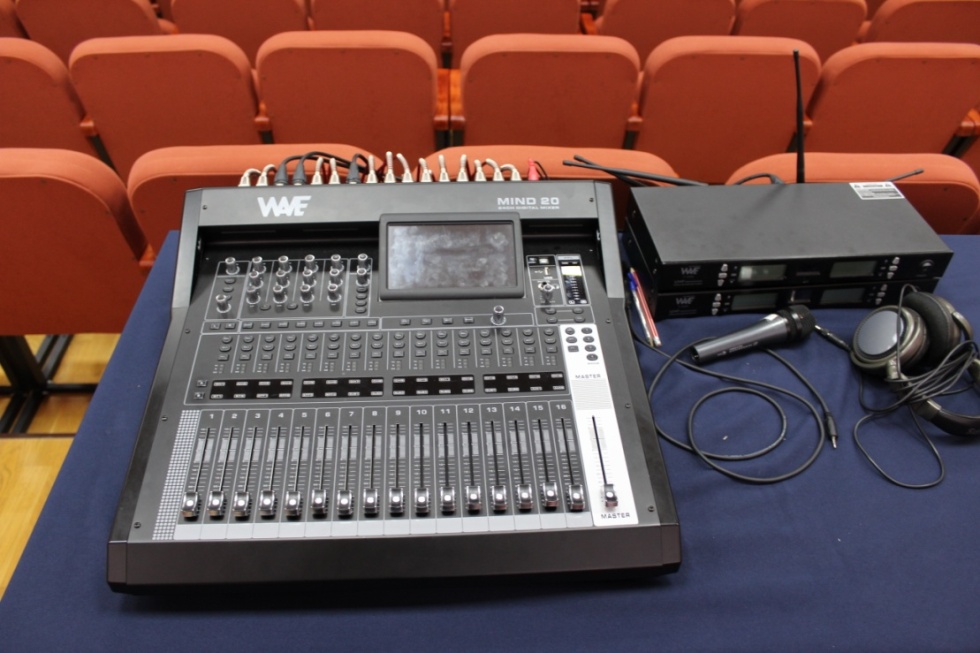 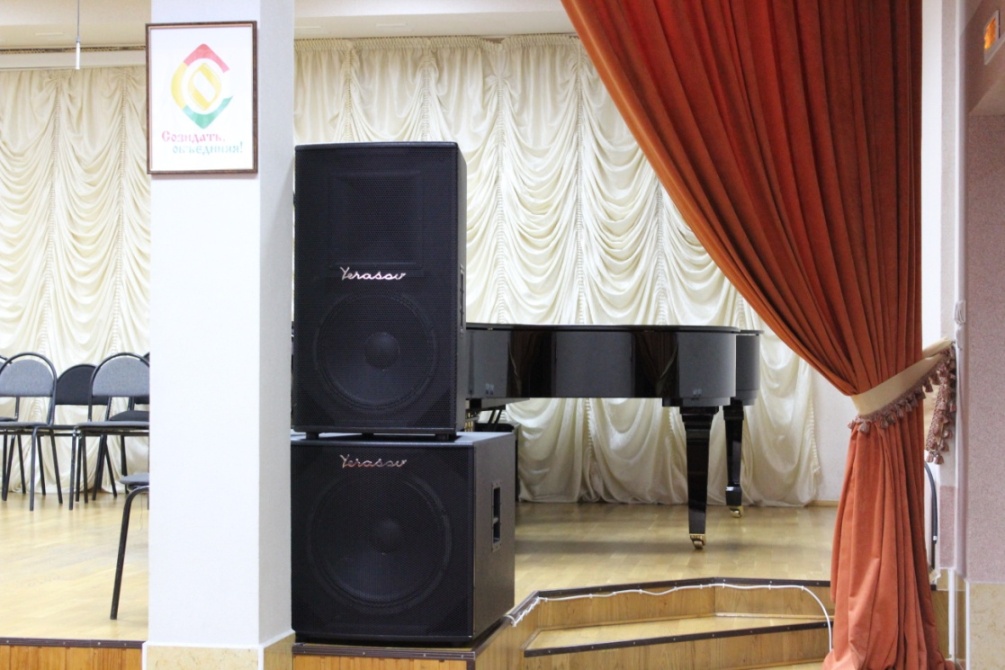 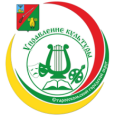 УПРАВЛЕНИЕ КУЛЬТУРЫ АДМИНИСТРАЦИИ СТАРООСКОЛЬСКОГО ГОРОДСКОГО ОКРУГА
МАСТЕР-КЛАССЫ И КОНЦЕРТЫ ВЕДУЩИХ РОССИЙСКИХ МУЗЫКАНТОВ
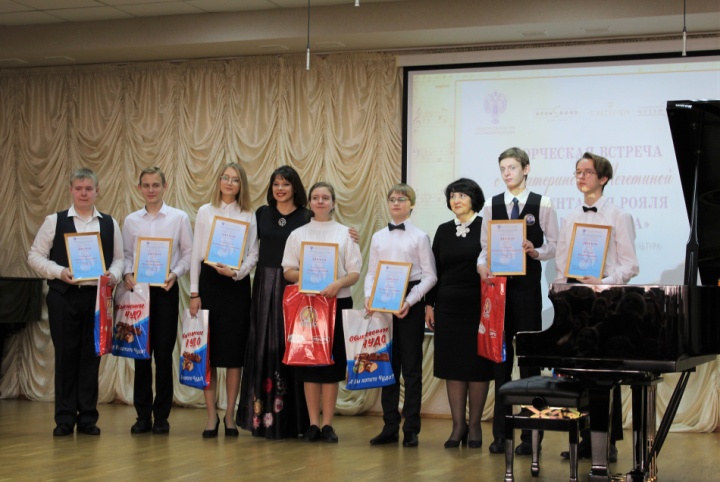 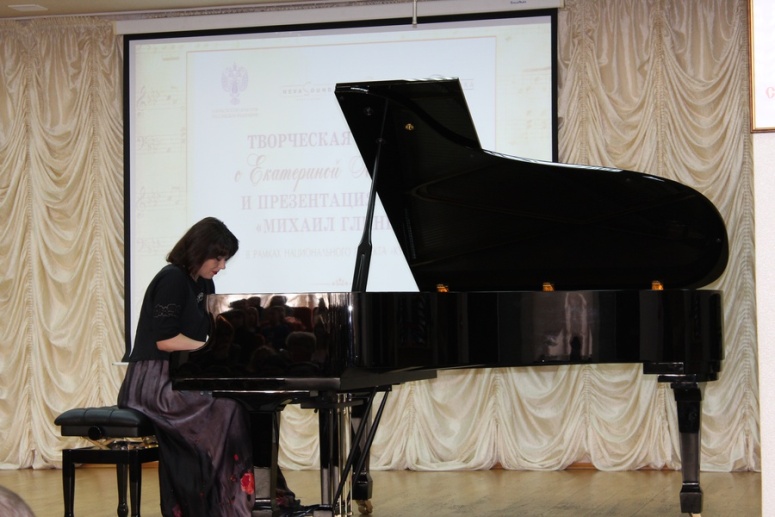 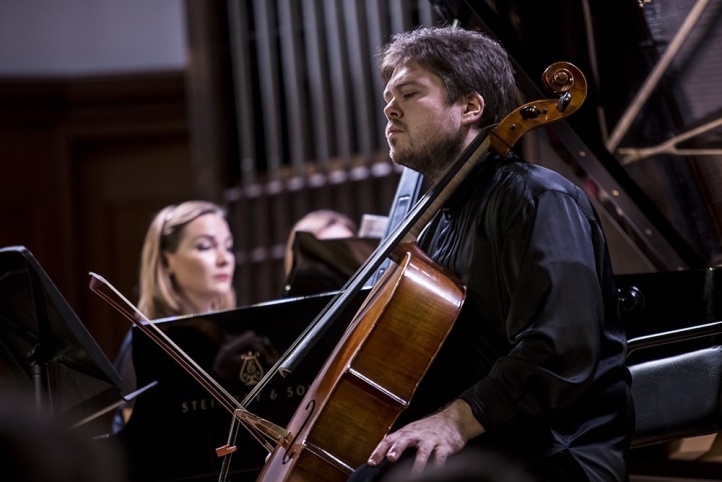 Екатерина Мечетина
Евгений Румянцев
Николай Саченко
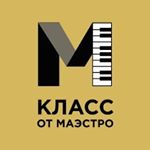 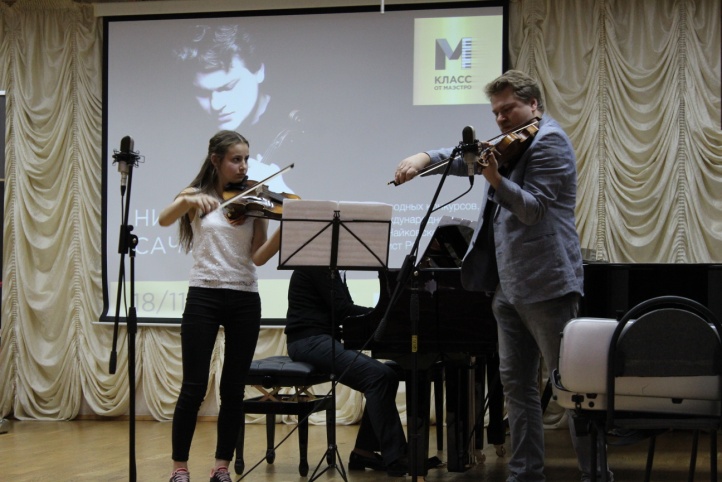 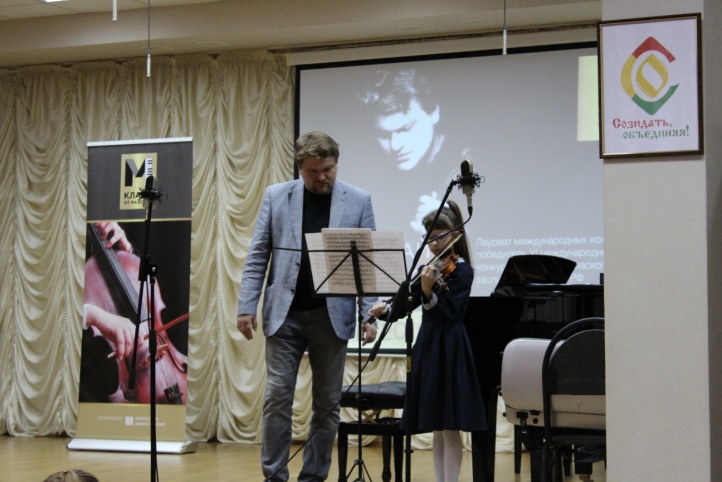 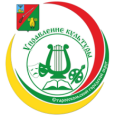 УПРАВЛЕНИЕ КУЛЬТУРЫ АДМИНИСТРАЦИИ СТАРООСКОЛЬСКОГО ГОРОДСКОГО ОКРУГА
V ВСЕРОССИЙСКИЙ КОНКУРС 
«САМЫЙ ЧИТАЮЩИЙ РЕГИОН»
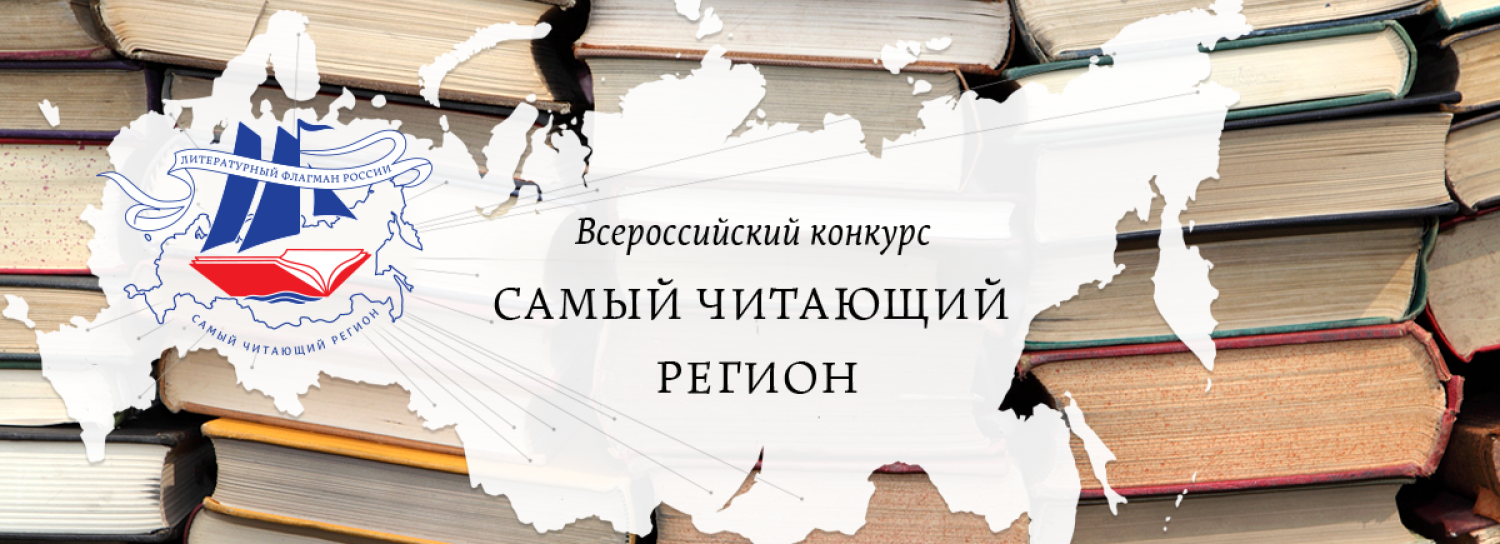 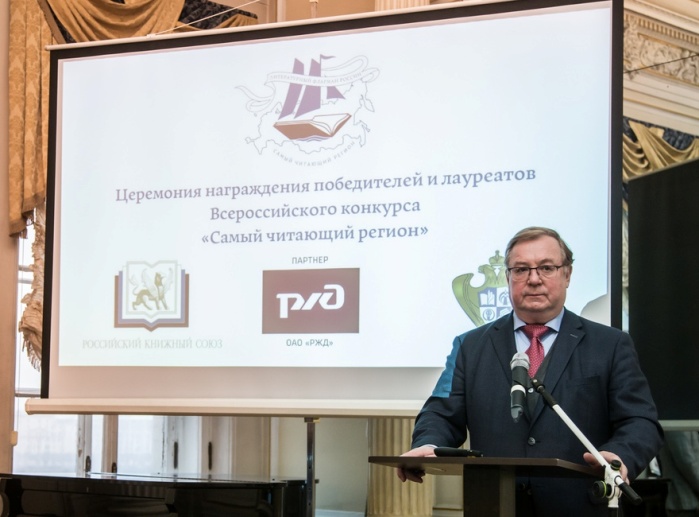 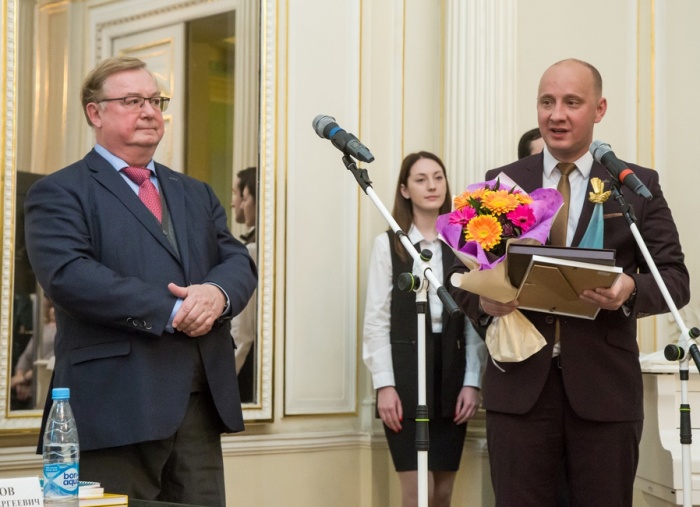 Почётное звание 
«Литературный флагман России»
2015 год - Ульяновская область
2016 год - Воронежская область
2017 год - Санкт-Петербург
2018 год - Иркутская область
Награждение начальника управления культуры Белгородской области Константина Сергеевича Курганского
2019 год - Белгородская область
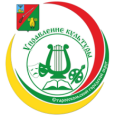 УПРАВЛЕНИЕ КУЛЬТУРЫ АДМИНИСТРАЦИИ СТАРООСКОЛЬСКОГО ГОРОДСКОГО ОКРУГА
СТРУКТУРА БИБЛИОТЕЧНОЙ СИСТЕМЫ
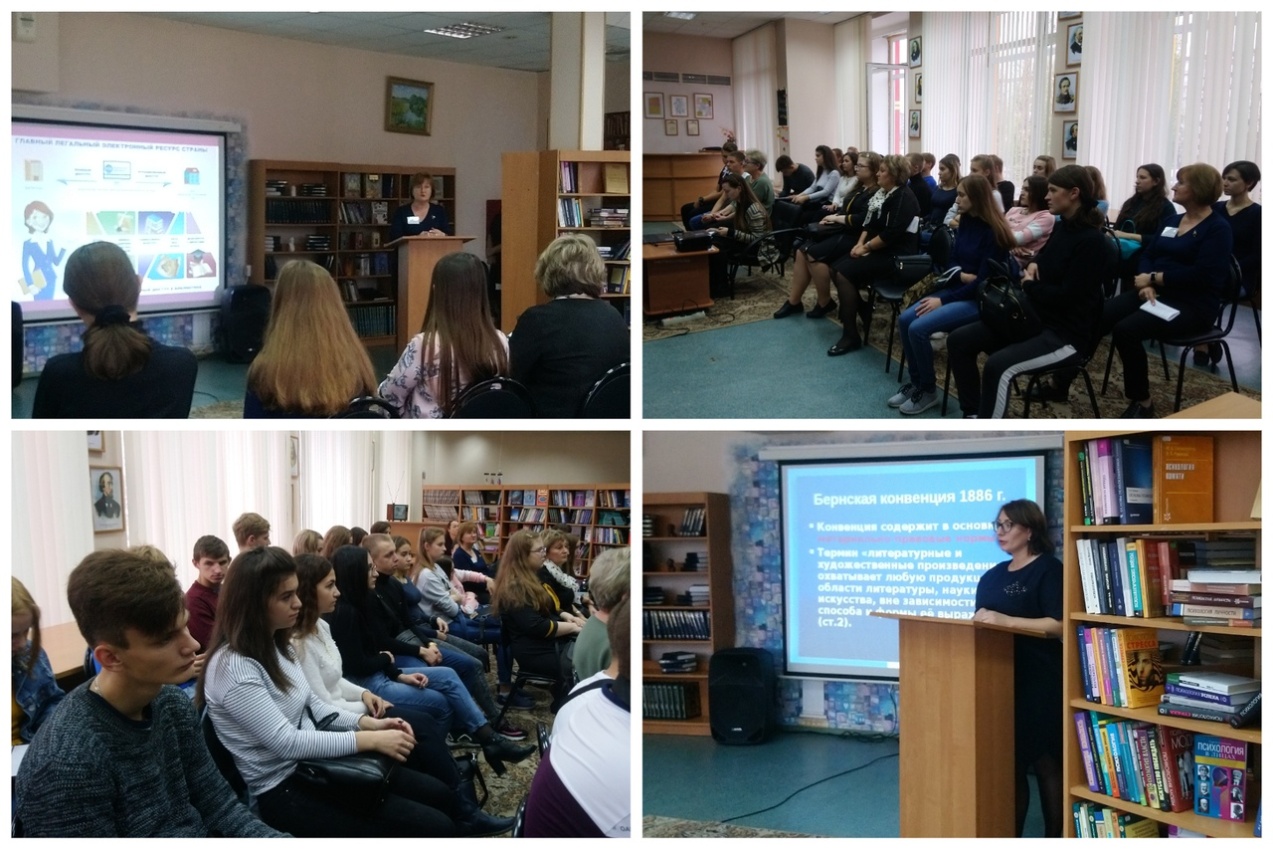 МКУК «Старооскольская централизованная
библиотечная система»
35 библиотек
24
Модельные библиотеки
64 031
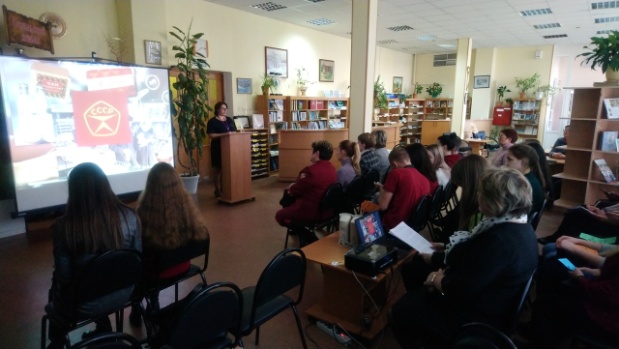 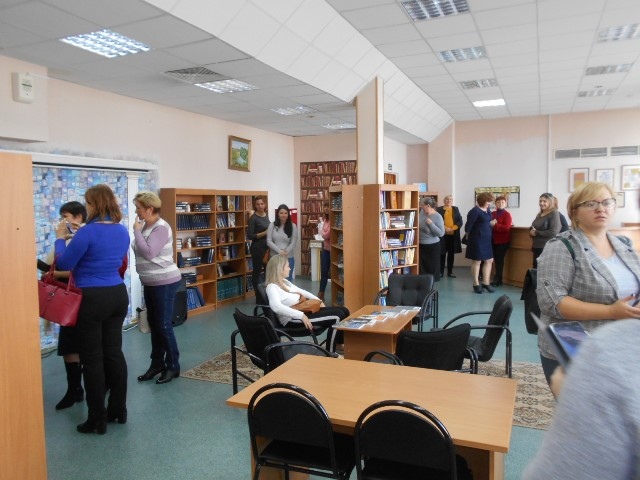 Читателей библиотек
Детей и подростков
27 574
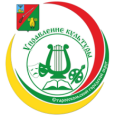 УПРАВЛЕНИЕ КУЛЬТУРЫ АДМИНИСТРАЦИИ СТАРООСКОЛЬСКОГО ГОРОДСКОГО ОКРУГА
ПРОЕКТ «СОЗДАНИЕ МОДЕЛЬНЫХ МУНИЦИПАЛЬНЫХ БИБЛИОТЕК»
МКУК «Старооскольская ЦБС»
Модельная библиотека №14
 имени Митрополита Макария (Булгакова)
5 125,0 
тыс. рублей
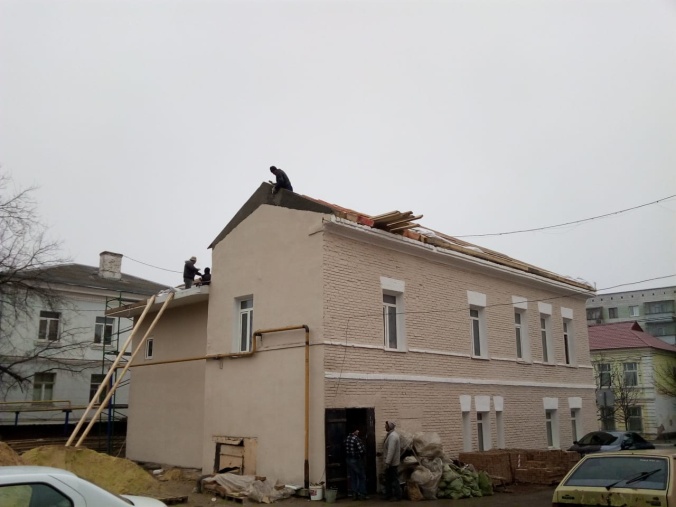 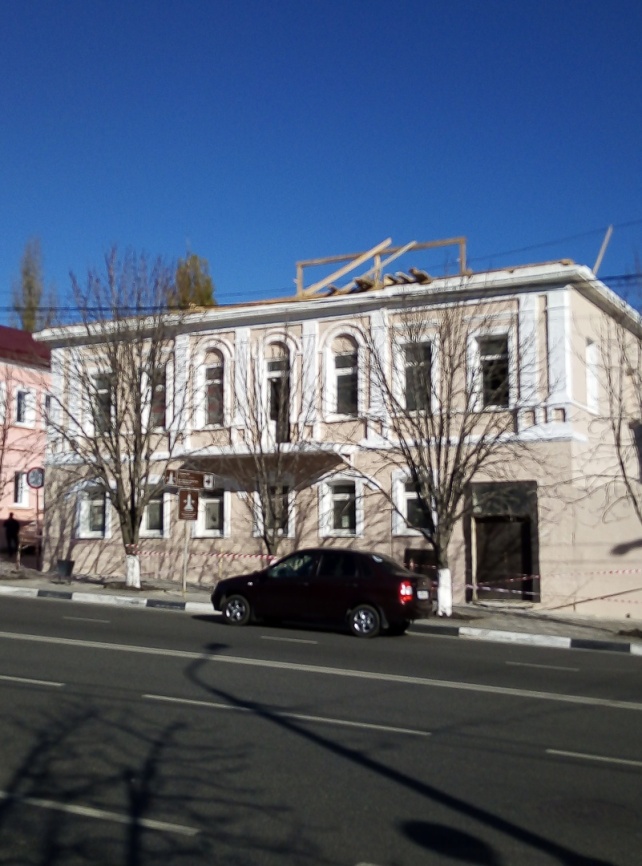 Закупка компьютерного оборудования и программного обеспечения, мебели, 
оборудования для людей с ограниченными возможностями здоровья
Пополнение книжного фонда
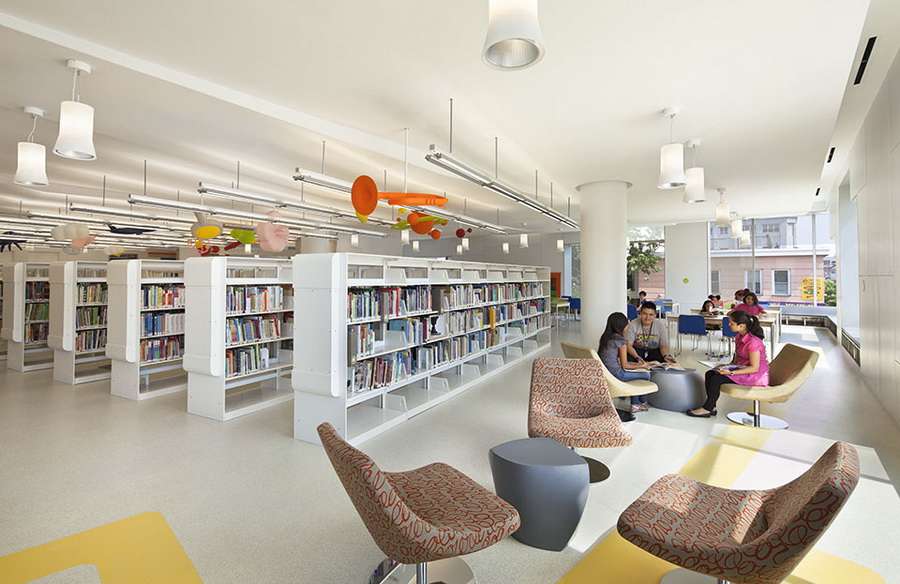 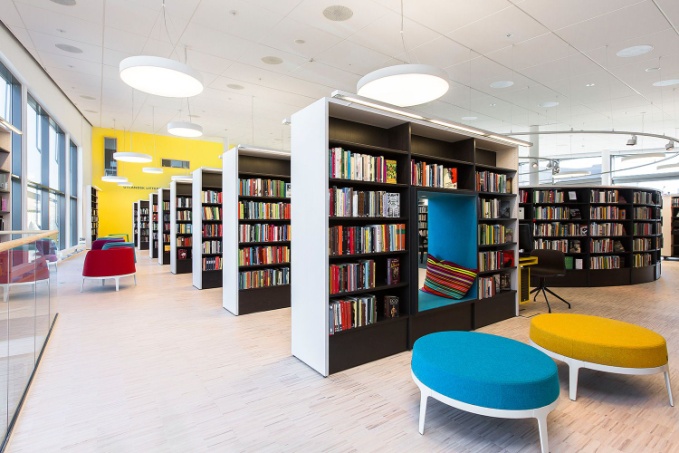 Доступ к Национальной
Электронной библиотеке, к сети Wi-Fi
Повышение квалификации библиотечных сотрудников
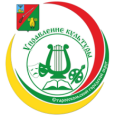 УПРАВЛЕНИЕ КУЛЬТУРЫ АДМИНИСТРАЦИИ СТАРООСКОЛЬСКОГО ГОРОДСКОГО ОКРУГА
ДОСТИЖЕНИЯ СТАРООСКОЛЬСКОЙ БИБЛИОТЕЧНОЙ СИСТЕМЫ
Всероссийский конкурс 
«Таланты России»
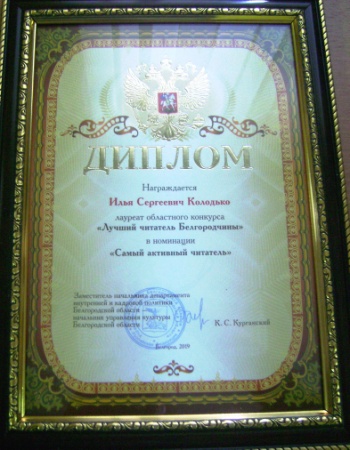 Илья Колодько
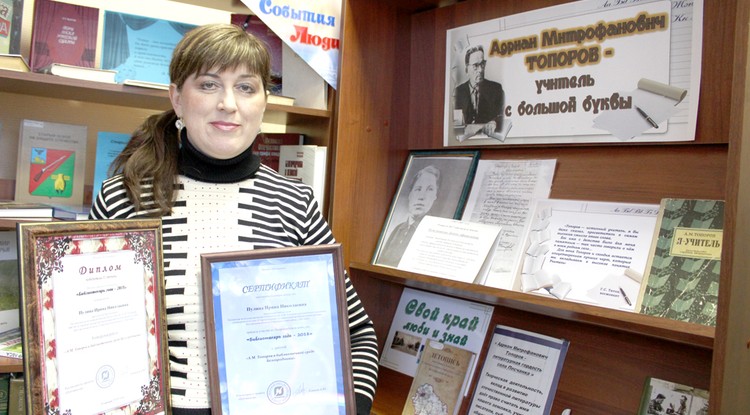 Областной конкурс «Лучший читатель Белгородчины»
4 декабря 
2019 года
Дарья Семеренко
Заведующая Песчанской модельной авторской библиотекой 
Имени Топорова 
Ирина Николаевна Пулина
Региональный конкурс «Лучший юный читатель года»
награждение 
лауреатов
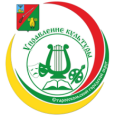 УПРАВЛЕНИЕ КУЛЬТУРЫ АДМИНИСТРАЦИИ СТАРООСКОЛЬСКОГО ГОРОДСКОГО ОКРУГА
ЦЕНТРАЛЬНАЯ БИБЛИОТЕКА ИМ. А.С. ПУШКИНА
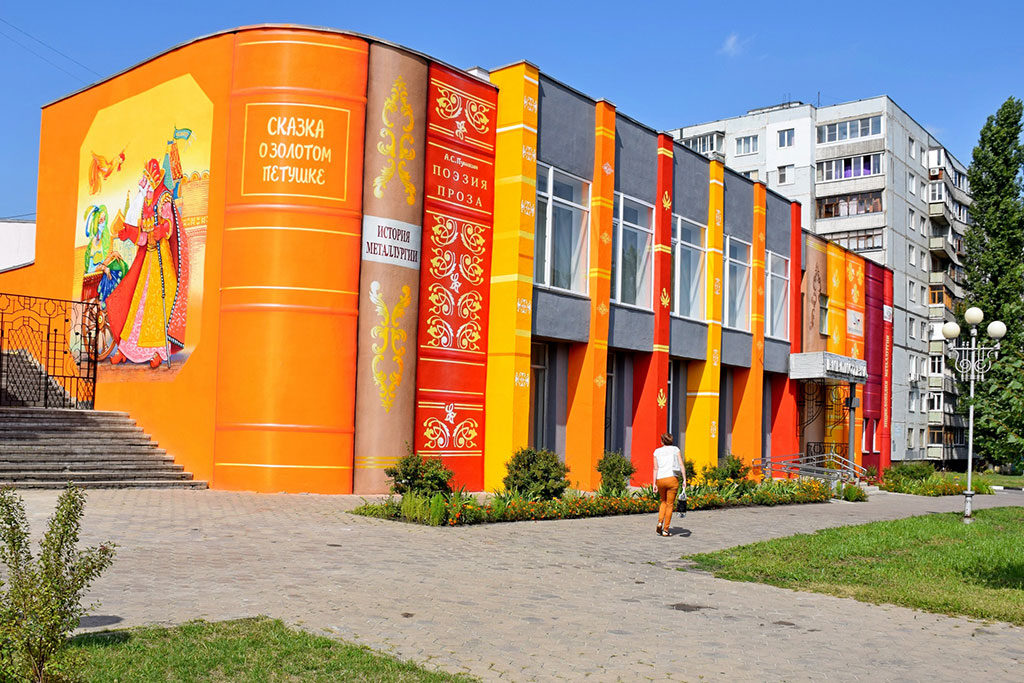 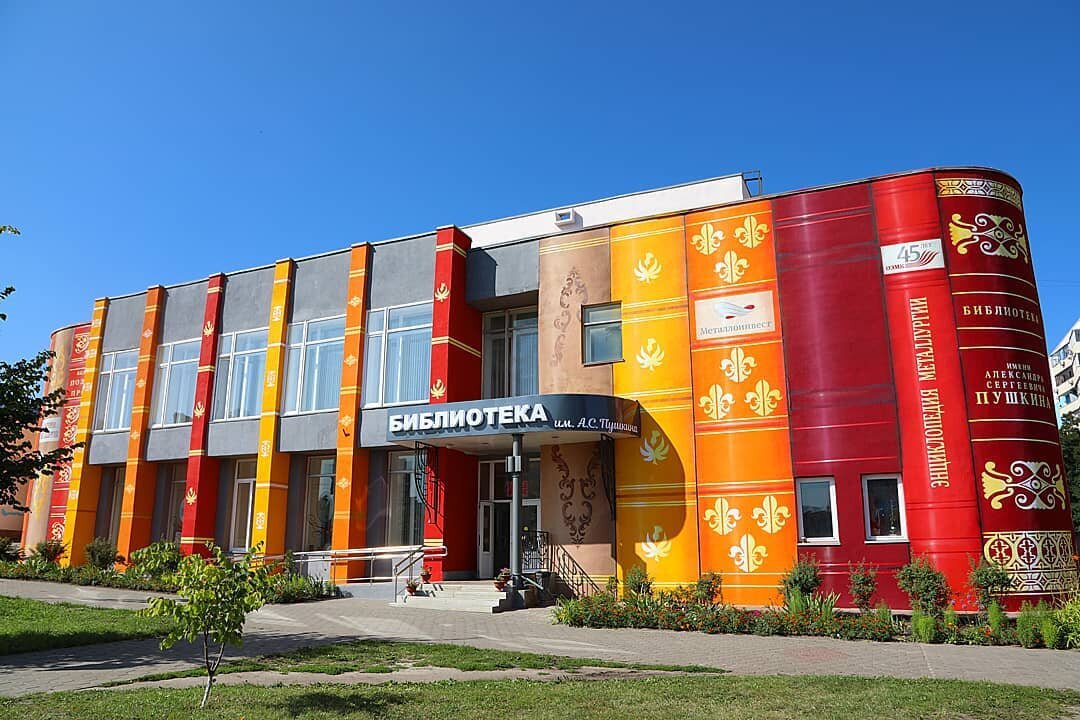 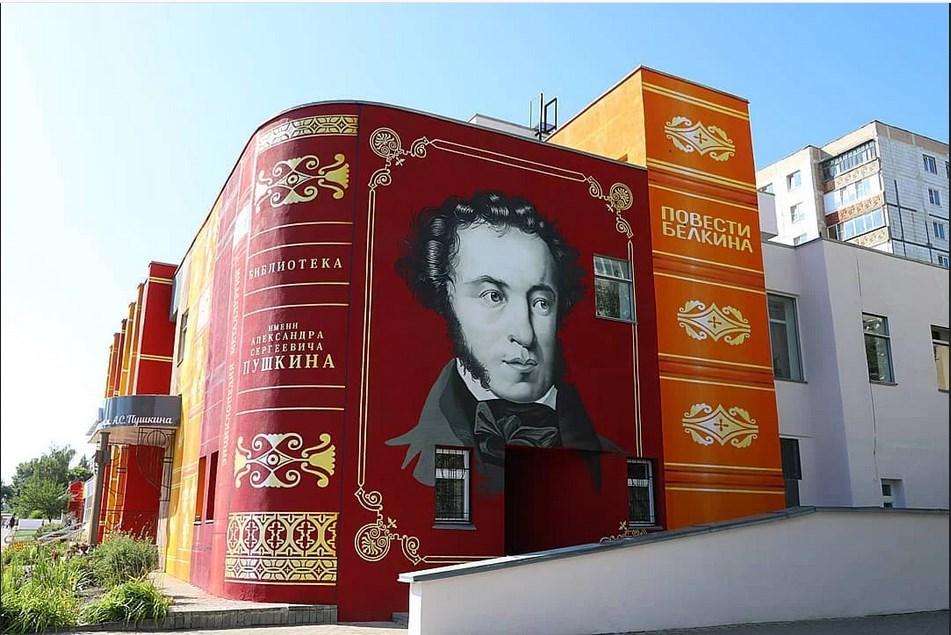 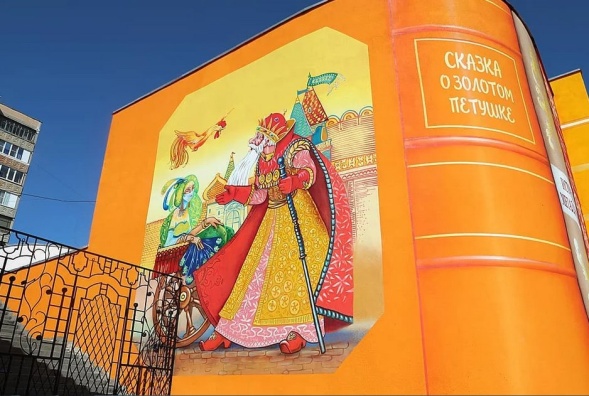 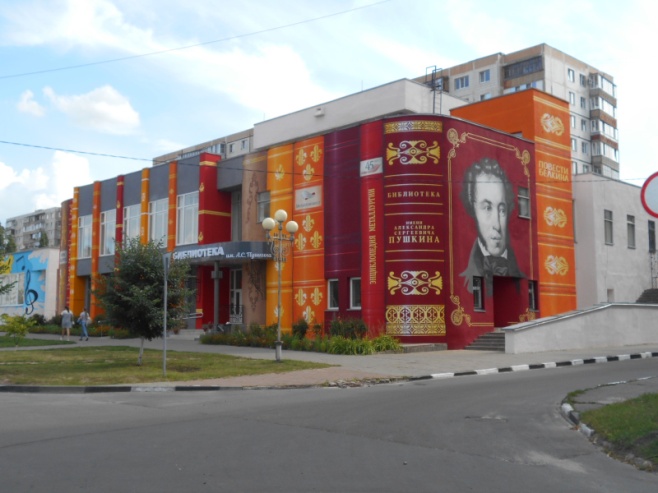 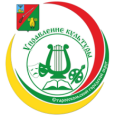 УПРАВЛЕНИЕ КУЛЬТУРЫ АДМИНИСТРАЦИИ СТАРООСКОЛЬСКОГО ГОРОДСКОГО ОКРУГА
ЗАДАЧИ РЕГИОНАЛЬНОГО ПРОЕКТА «ТВОРЧЕСКИЕ ЛЮДИ»
Повышение квалификации творческих и управленческих кадров в сфере культуры
Создание регионального методического центра по художественному развитию
Проведение международных и всероссийских фестивалей и конкурсов в сфере музыкального, театрального и изобразительного искусства для талантливых детей и молодёжи
Обеспечение поддержки добровольческих движений, в том числе в сфере сохранения культурного наследия народов РФ
Создание условий для укрепления гражданской идентичности на основе духовно-нравственных и культурных ценностей народов РФ
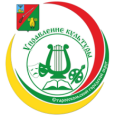 УПРАВЛЕНИЕ КУЛЬТУРЫ АДМИНИСТРАЦИИ СТАРООСКОЛЬСКОГО ГОРОДСКОГО ОКРУГА
ОСНОВНЫЕ ПОКАЗАТЕЛИ ПРОЕКТА «ТВОРЧЕСКИЕ ЛЮДИ»
Количество грантов (субсидий) некоммерческим организациям на творческие проекты, направленные на укрепление российской гражданской идентичности на основе духовно-нравственных и культурных ценностей народов Российской Федерации, включая мероприятия, направленные на популяризацию русского языка и литературы, народных художественных промыслов и ремесел
Количество специалистов, прошедших повышение квалификации на базе Центров непрерывного образования и повышения квалификации творческих и управленческих кадров в сфере культуры
Количество любительских творческих коллективов, получивших грантовую поддержку
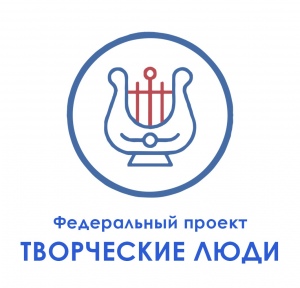 Повышение квалификации работников учреждений культуры 
Старооскольского городского округа
50
44
работников
работника
2019 год
2020 год
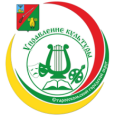 УПРАВЛЕНИЕ КУЛЬТУРЫ АДМИНИСТРАЦИИ СТАРООСКОЛЬСКОГО ГОРОДСКОГО ОКРУГА
ПРОГРАММА «ВОЛОНТЕРЫ КУЛЬТУРЫ»
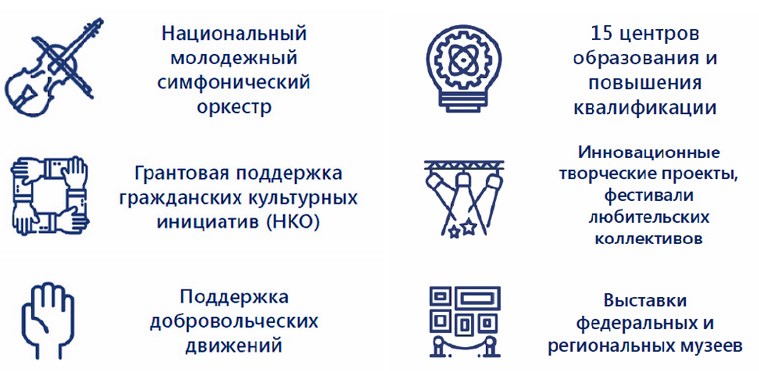 Проект «Практическая сессия «Волонтеры наследия»
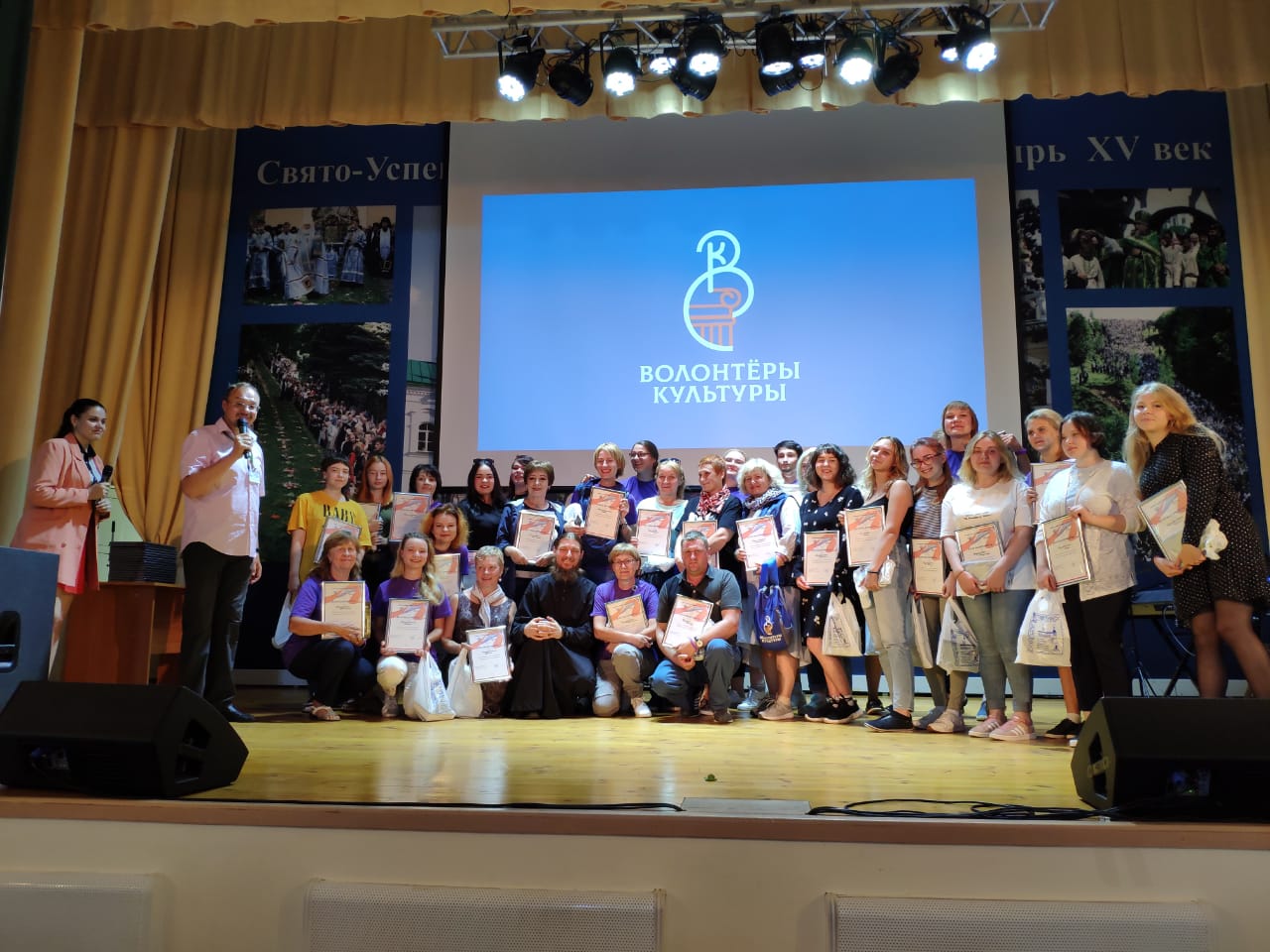 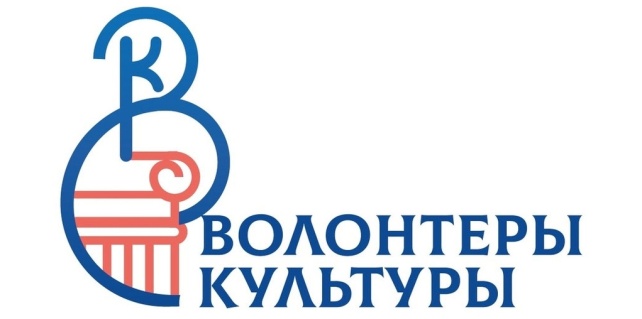 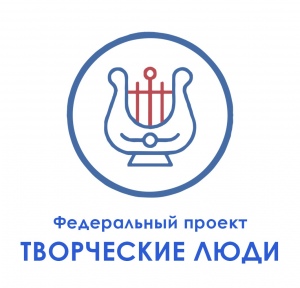 Муниципальное автономное
учреждение культуры
«Центр культурного развития
 «Молодежный»
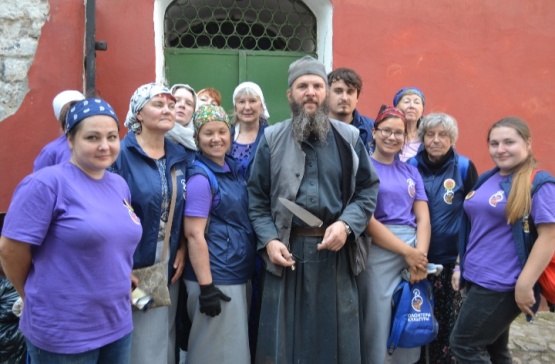 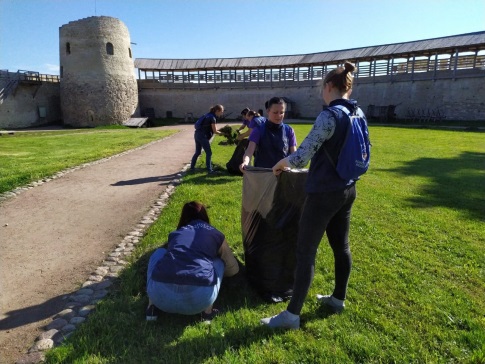 10
участников
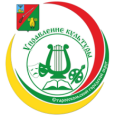 УПРАВЛЕНИЕ КУЛЬТУРЫ АДМИНИСТРАЦИИ СТАРООСКОЛЬСКОГО ГОРОДСКОГО ОКРУГА
ГРАНТОВЫЙ КОНКУРС «СДЕЛАЕМ ВМЕСТЕ!»
МКУК «Старооскольская ЦБС»
МАУК «Дворец культуры «Комсомолец»
8
проектов
УК «Металлоинвест»
706,2 тыс. рублей
«Центр семейного 
чтения и общения»
«Создадим рушник 
вместе»
Центр культурного развития Солдатской с/т
МКУК «Старооскольский краеведческий музей»
МАУК «Старооскольский зоопарк»
«Эко-парк»
«Сохраним историю 
вместе»
«Возрождение традиций 
по художественной обработке 
древесины с привлечением
 молодежи СГО»
МАУК «Центр культурного развития «Молодежный»
МБУ ДО «Детская школа искусств с. Федосеевка»
МБУК «Старооскольский ТМЦ»
«Танцплощадка 
под открытым небом 
«Танц-град»
«Воссоздание цикла событий 
календарных праздников 
Белгородской области 
«Глоток из родника традиций»
«Организация работы 
летней творческой 
интерактивной площадки 
для детей «ART фабрика»
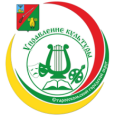 УПРАВЛЕНИЕ КУЛЬТУРЫ АДМИНИСТРАЦИИ СТАРООСКОЛЬСКОГО ГОРОДСКОГО ОКРУГА
ГРАНТОВЫЙ КОНКУРС «СДЕЛАЕМ МИР ЯРЧЕ!»
01
3
проекта
МБУ ДО «Детская музыкальная школа №4»
УК «Металлоинвест»
500,0 тыс. рублей
«Создание хореографической композиции «Родина моя»
02
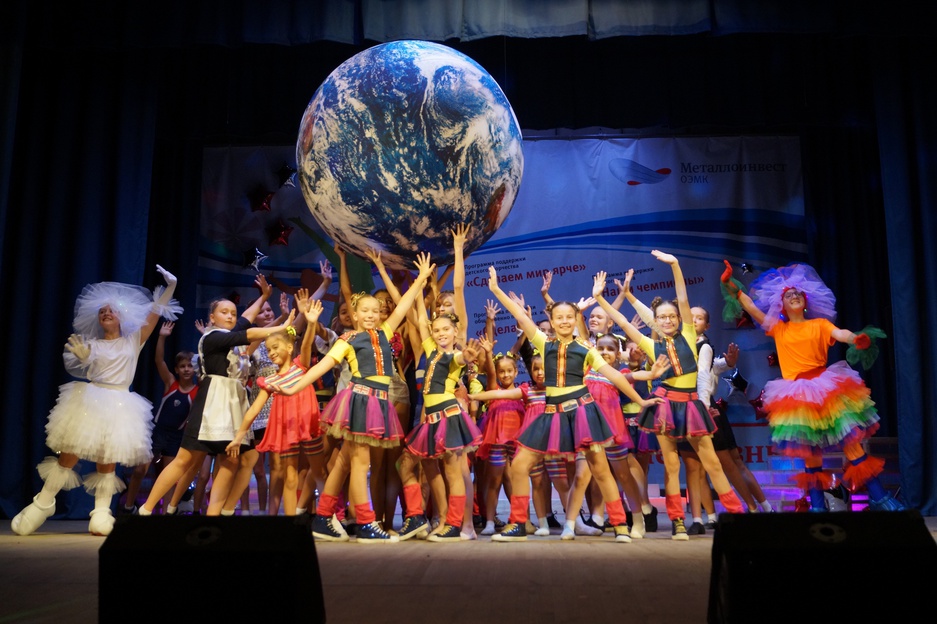 МАУК «ЦКР «Горняк»
«Создание информационно-просветительского пространства «Театральные маршруты»
03
МАУК «Старооскольский зоопарк»
«Музыкальный парк»
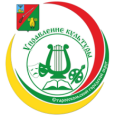 УПРАВЛЕНИЕ КУЛЬТУРЫ АДМИНИСТРАЦИИ СТАРООСКОЛЬСКОГО ГОРОДСКОГО ОКРУГА
ГРАНТОВЫЙ КОНКУРС «СТАЛЬНОЕ ДЕРЕВО»
МАУК «ЦКР «Горняк»
7
проектов
АО «Стойленский ГОК»
«Организация просветительского маршрута «Интерактивный 
экокалендарь «Мыльный пузырь 
и братья месяцы»
1 638,2 тыс. рублей
МБУК «Старооскольский зоопарк»
МАУК «ЦКР 
«Молодежный»
Центральная библиотека им. А.С. Пушкина
«Загородная арт-площадка»
«Джаз и не только»
«BOOKCROSSING или книговорот в 
Старом Осколе»
МАУК «Старооскольский ЦДПТ»
МБУК «Старооскольский Дом ремесел»
МБУ ДО «Детская музыкальная школа № 3»
«Создание арт-площадки «Колесо традиций»
«Усадьба мастеров»
«Скрипичные посиделки»
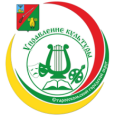 УПРАВЛЕНИЕ КУЛЬТУРЫ АДМИНИСТРАЦИИ СТАРООСКОЛЬСКОГО ГОРОДСКОГО ОКРУГА
ПОДДЕРЖКА БЛАГОТВОРИТЕЛЬНОГО ФОНДА «ИСКУССТВО, НАУКА И СПОРТ»
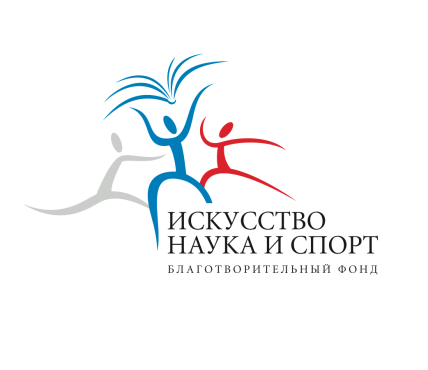 Дом-музей В.Я. Ерошенко
300
тыс. 
рублей
«Арт-поляна сказок Ерошенко»
МАУК «Старооскольский зоопарк»
300
3
проекта
«Фестиваль живой музыки на траве»
тыс. 
рублей
МБУК «Старооскольский театр для детей 
и молодежи им. Б.И. Равенских»
898,3 
тыс. рублей
298,3
тыс. 
рублей
«ТЕАТР. Первые впечатления»
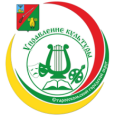 УПРАВЛЕНИЕ КУЛЬТУРЫ АДМИНИСТРАЦИИ СТАРООСКОЛЬСКОГО ГОРОДСКОГО ОКРУГА
ФОНД ПРЕЗИДЕНТСКИХ ГРАНТОВ
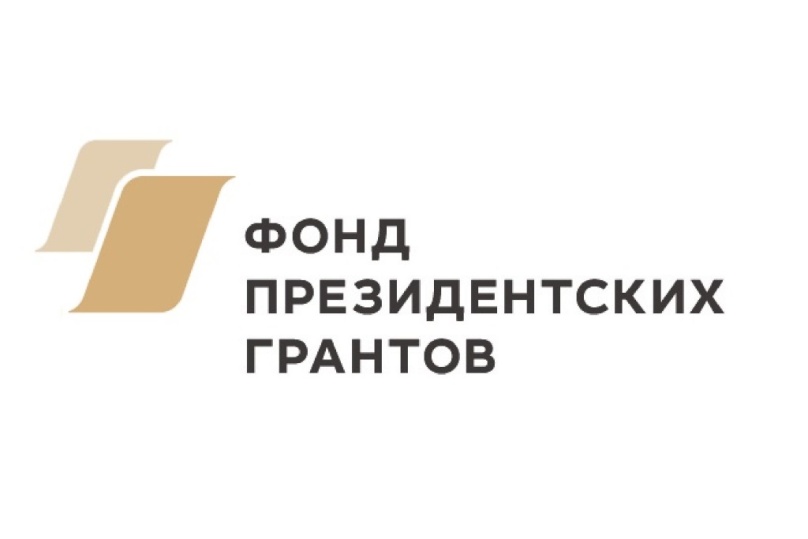 Проект «Создание инклюзивного интегративного детского театра кукол «СКАЗка»
499 662 
рубля
ОАНО «Православная гимназия № 38» совместно с МАУК «ЦКР «Горняк»
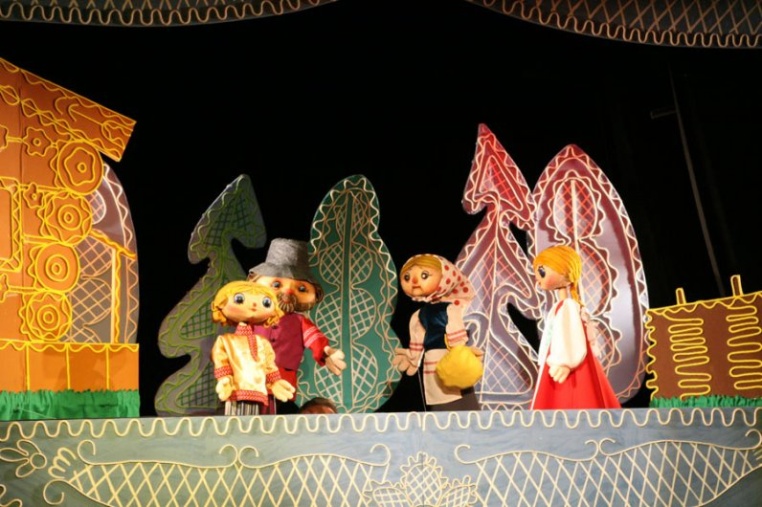 Проект «Путешествие по России с народной куклой»
376 437 
рублей
ТОМ «Родное ремесло» совместно 
с МКУК «Старооскольская ЦБС»
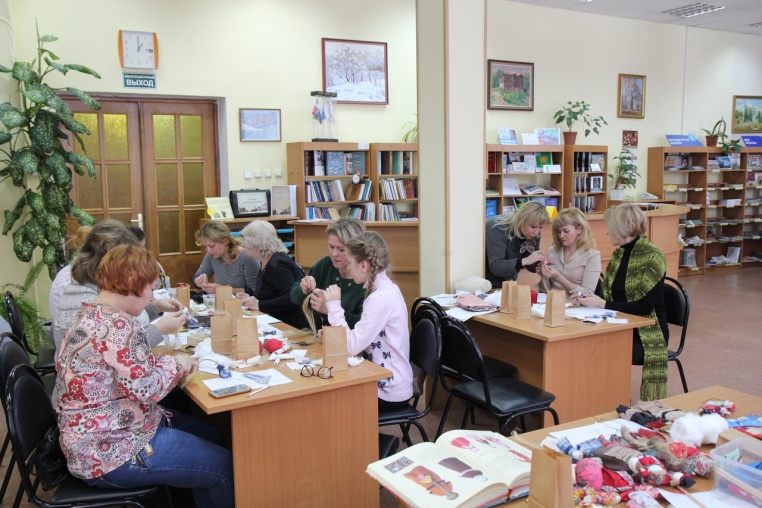 Проект «Оскол многодетный»
455 730 
рублей
СМОО «Ассоциация многодетных семей» совместно с МАУК «ЦКР «Молодежный»
В 2020 году 5 учреждений культуры планируют участвовать в конкурсе президентских грантов
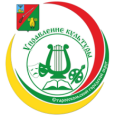 УПРАВЛЕНИЕ КУЛЬТУРЫ АДМИНИСТРАЦИИ СТАРООСКОЛЬСКОГО ГОРОДСКОГО ОКРУГА
РЕЗУЛЬТАТЫ РЕАЛИЗАЦИИ ПРОЕКТОВ
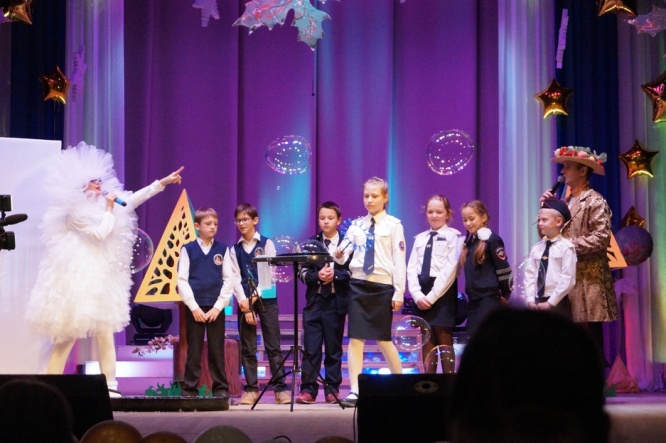 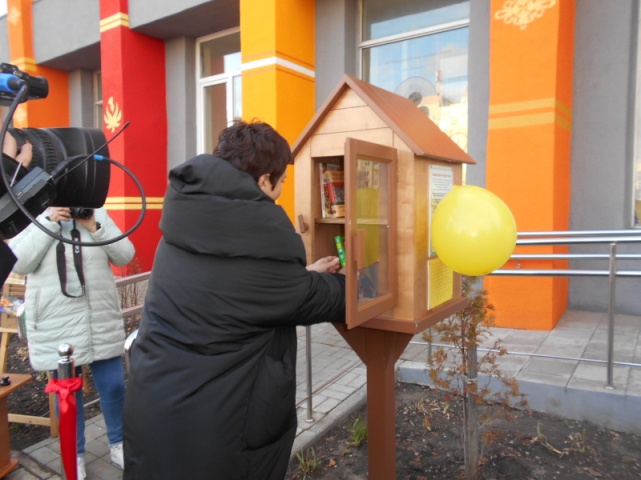 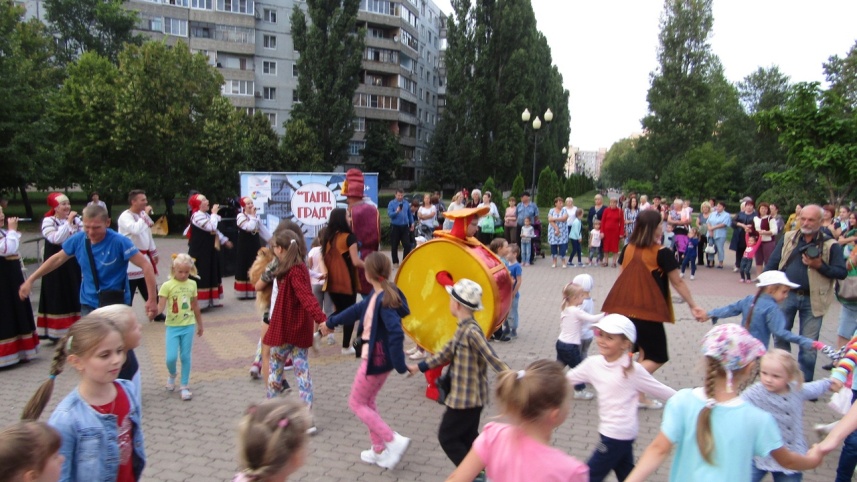 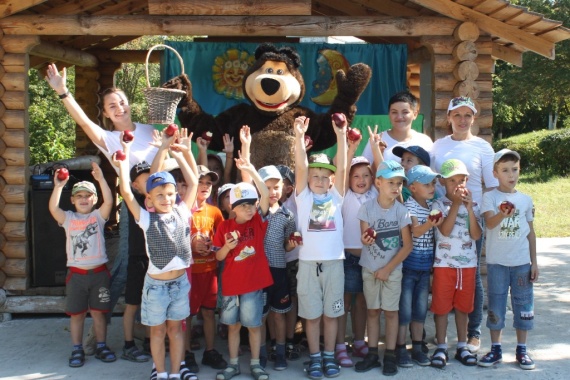 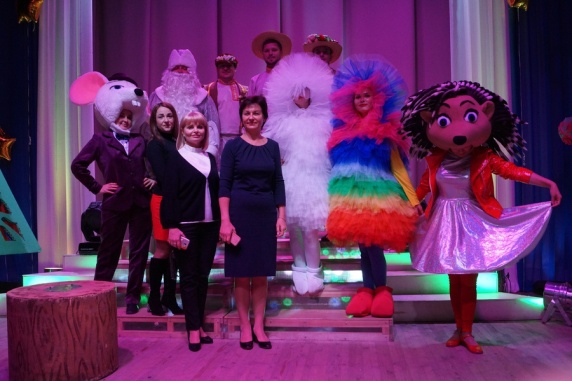 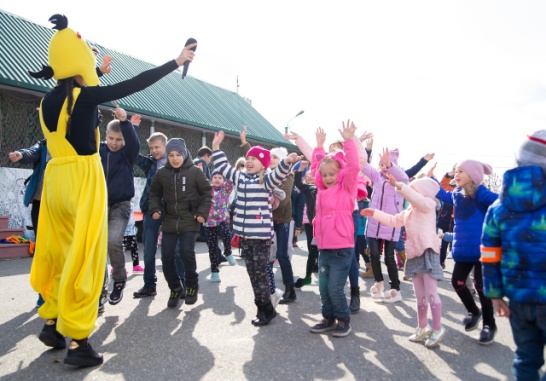 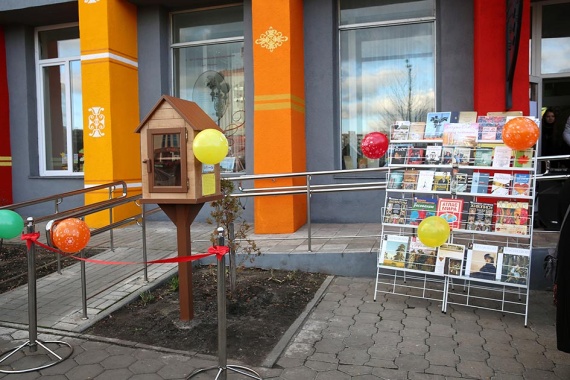 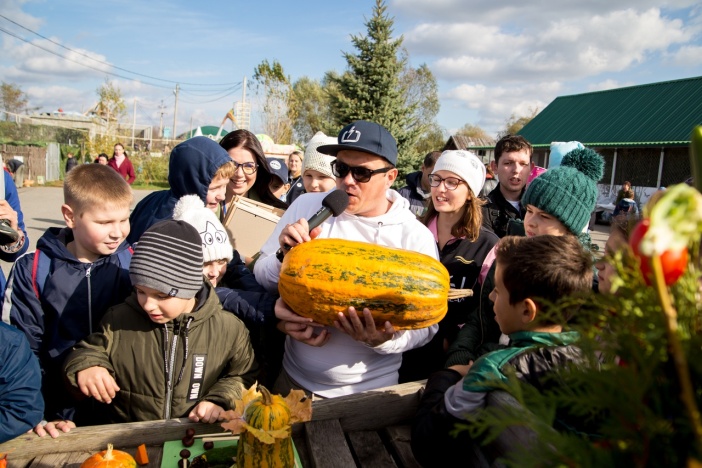 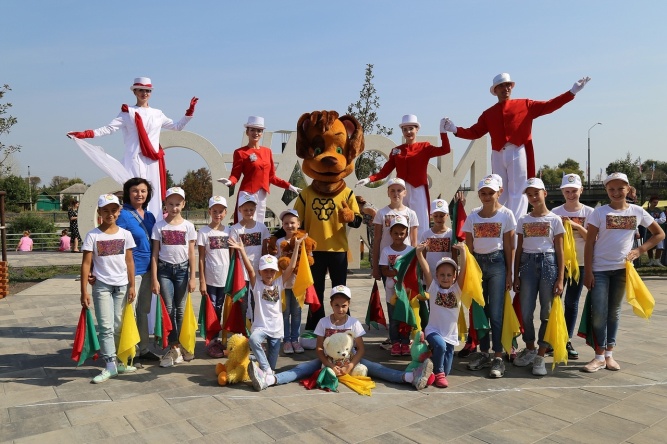 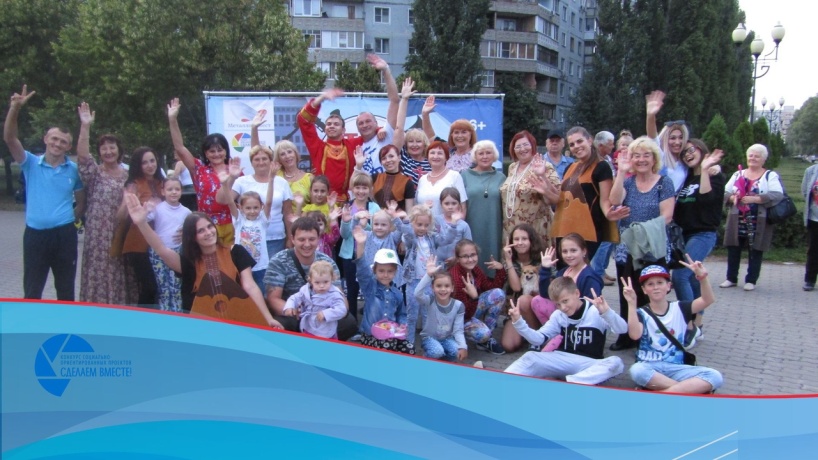 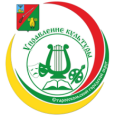 УПРАВЛЕНИЕ КУЛЬТУРЫ АДМИНИСТРАЦИИ СТАРООСКОЛЬСКОГО ГОРОДСКОГО ОКРУГА
ПРОЕКТ «ЦИФРОВАЯ КУЛЬТУРА»
Основные показатели проекта
- количество созданных виртуальных концертных залов;
- количество выставочных проектов, снабженных цифровыми гидами в формате дополненной реальности;
- количество онлайн-трансляций мероприятий, размещаемых на портале «Культура.РФ»
В 2020 году виртуальные концертные залы 
будут действовать в 15 учреждениях культуры
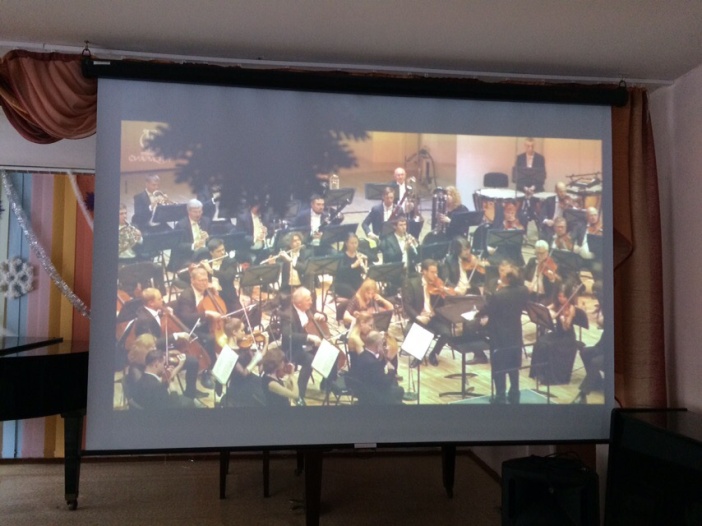 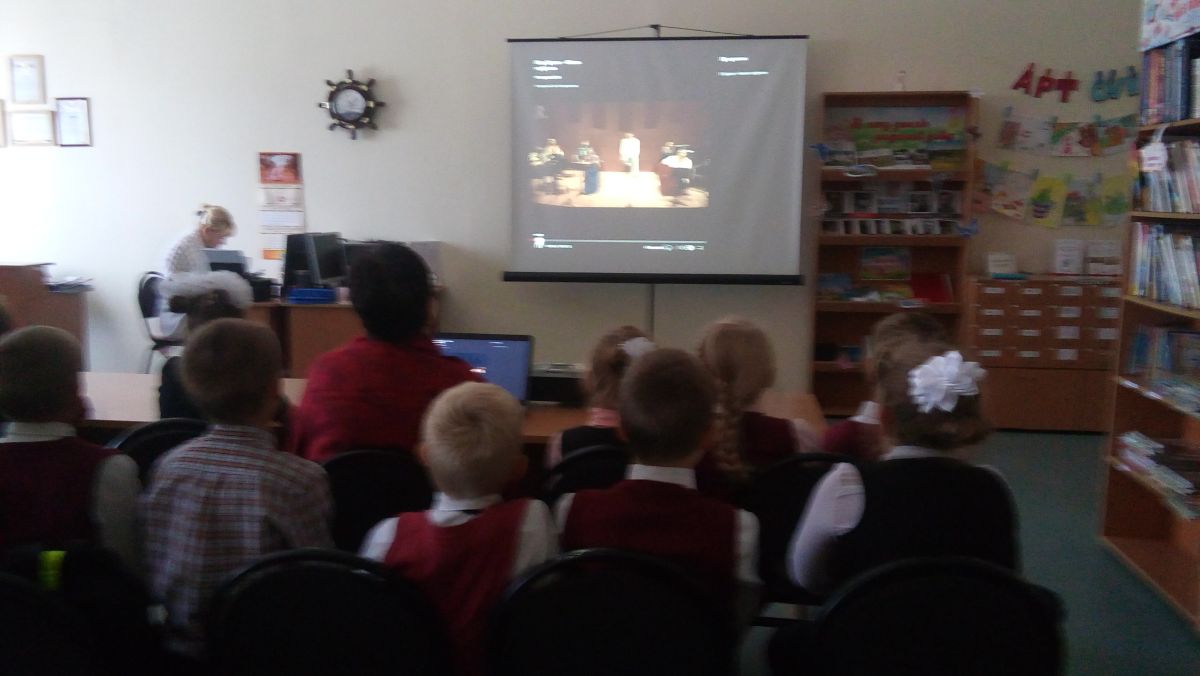 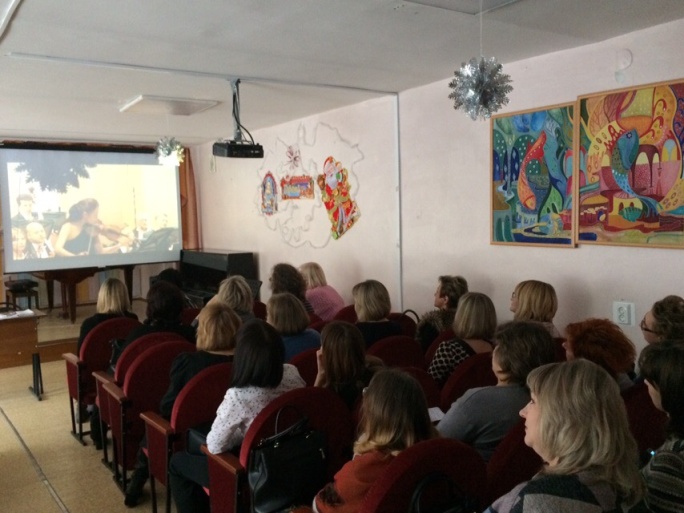 Виртуальные концертные залы
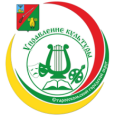 21
УПРАВЛЕНИЕ КУЛЬТУРЫ АДМИНИСТРАЦИИ СТАРООСКОЛЬСКОГО ГОРОДСКОГО ОКРУГА
ВИРТУАЛЬНЫЕ ВЫСТАВКИ И ЭКСКУРСИИ
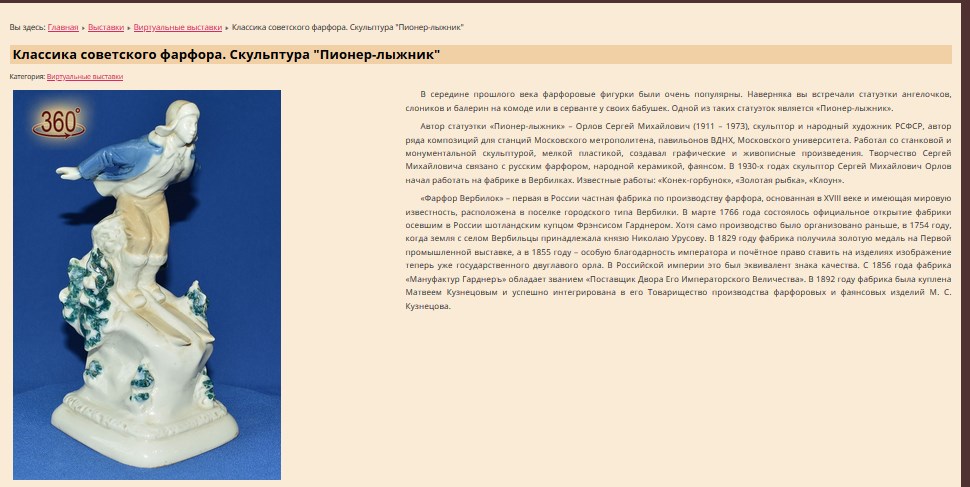 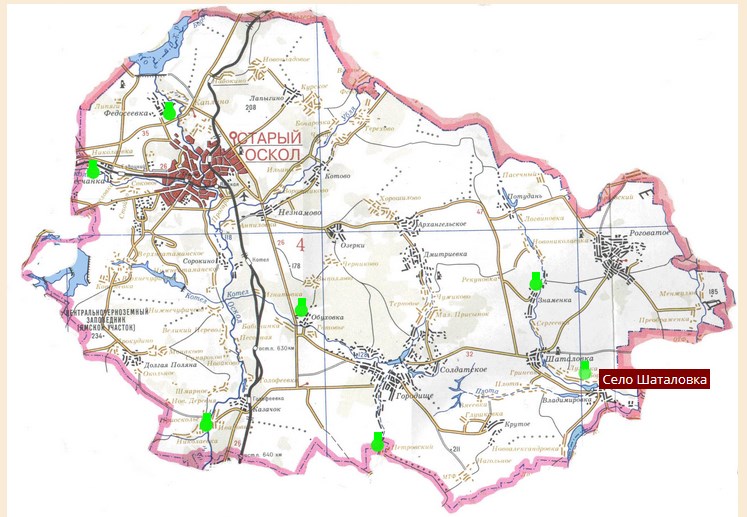 Краеведческий музей
http://sokm.org.ru/
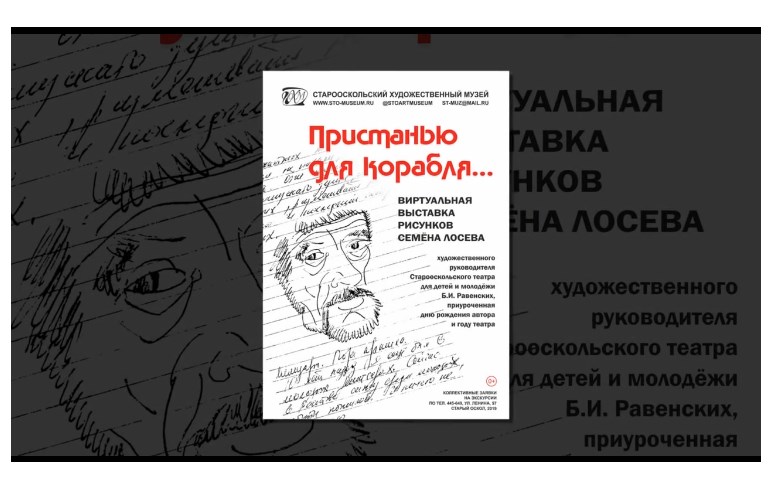 - 23 виртуальных выставки
- виртуальный  тур по залам музея
 4 виртуальные экскурсии из цикла 
«Прогулки по Старому Осколу»
Художественный музей
http://sto-museum.ru/
- 4 виртуальные художественные выставки 
- 22 трансляции торжественных открытий 
стационарных выставок и 
тематических мероприятий
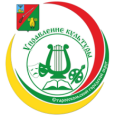 УПРАВЛЕНИЕ КУЛЬТУРЫ АДМИНИСТРАЦИИ СТАРООСКОЛЬСКОГО ГОРОДСКОГО ОКРУГА
ФЕДЕРАЛЬНЫЙ ПАРТИЙНЫЙ ПРОЕКТ «КУЛЬТУРА МАЛОЙ РОДИНЫ»
ПРОЕКТ  «МЕСТНЫЙ  ДОМ  КУЛЬТУРЫ»
НАПРАВЛЕНО
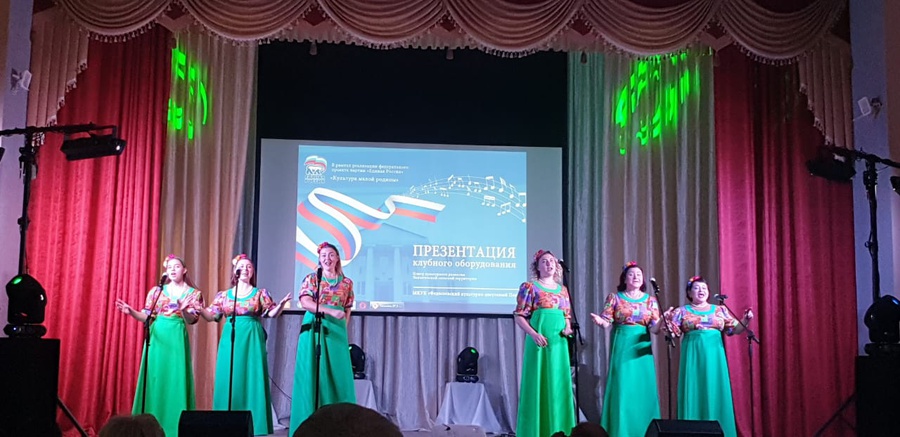 5 473,3 
тыс. рублей
МКУК «Федосеевский КДЦ»
Центр  культурного развития 
Лапыгинской сельской 
территории
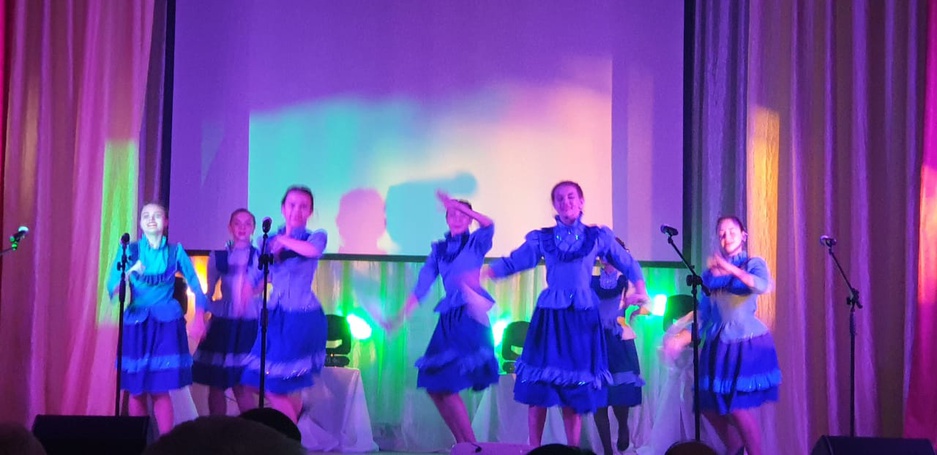 Закуплено:
 световое оборудование;
 звуковое оборудование;
 музыкальные инструменты; 
 компьютерная техника и
  программное обеспечение
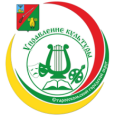 23
УПРАВЛЕНИЕ КУЛЬТУРЫ АДМИНИСТРАЦИИ СТАРООСКОЛЬСКОГО ГОРОДСКОГО ОКРУГА
ПРОЕКТ «ТЕАТРЫ МАЛЫХ ГОРОДОВ»
Старооскольский театр для детей и молодежи им. Б.И. Равенских
2019 ГОД
Снежная 
королева
НОВЫЕ СПЕКТАКЛИ
6 159,2 
тыс. рублей
Приобретение оборудования

- Приобретение костюмов 
  к новым спектаклям
 
- Ремонт сцены
Касатка
Блокъ
2020 ГОД
- Поддержка творческой  
  деятельности

- Укрепление 
  материально-
  технической базы
Чичиков
6 744,1
тыс. рублей
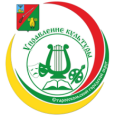 УПРАВЛЕНИЕ КУЛЬТУРЫ АДМИНИСТРАЦИИ СТАРООСКОЛЬСКОГО ГОРОДСКОГО ОКРУГА
24
ПЕРВЫЙ МОЛОДЕЖНЫЙ ТЕАТРАЛЬНЫЙ ФЕСТИВАЛЬ ПАМЯТИ РЕЖИССЕРА 
Б.И. РАВЕНСКИХ «ГОРОД ЮНОСТИ»
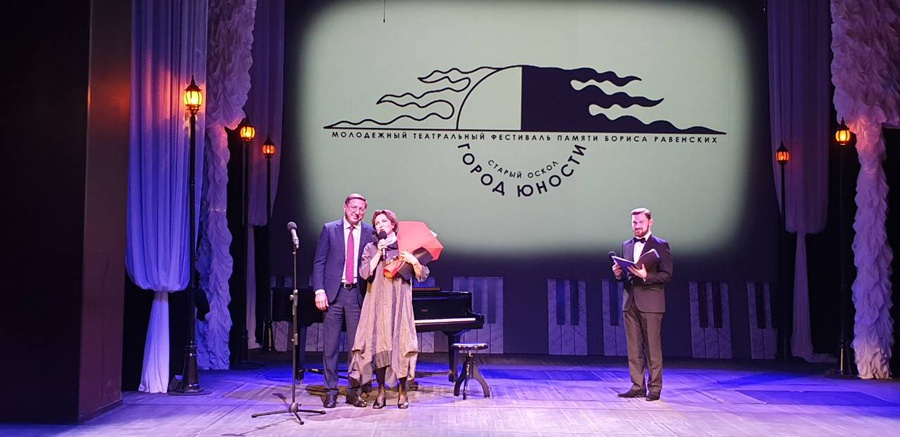 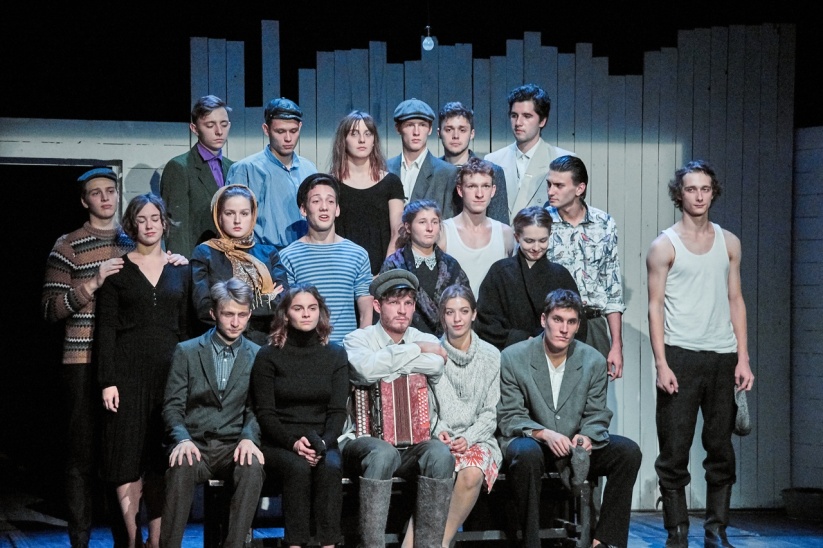 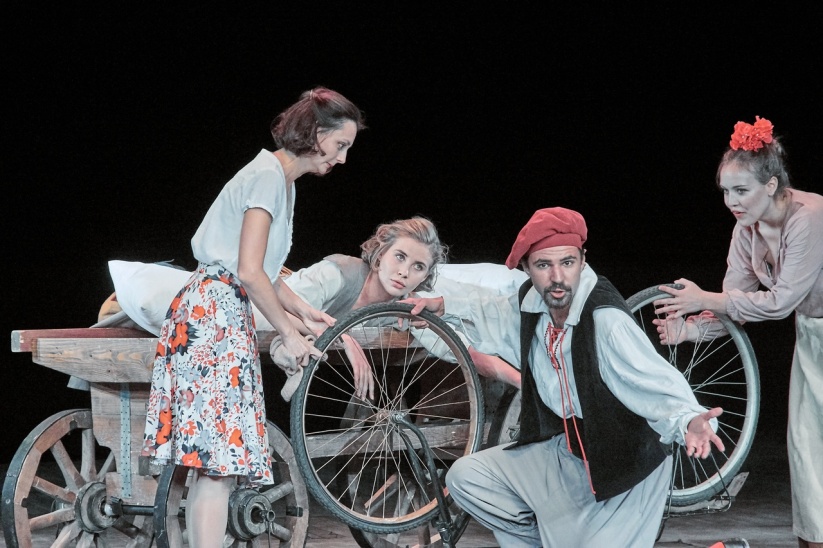 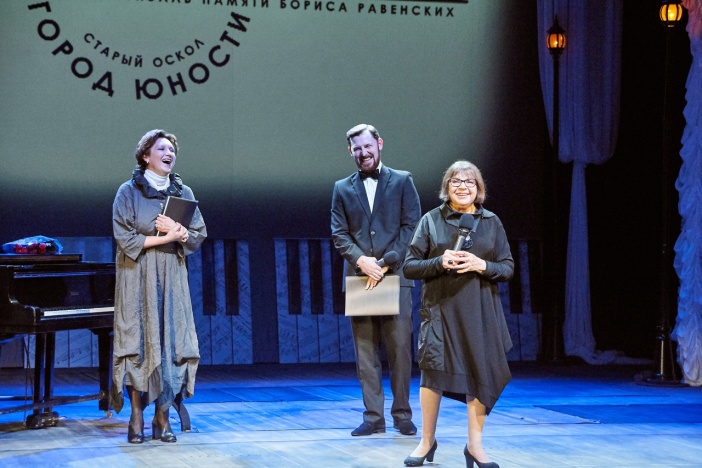 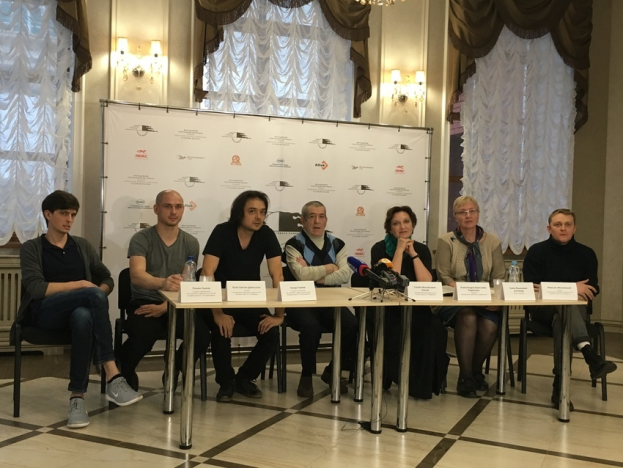 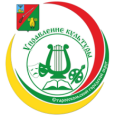 УПРАВЛЕНИЕ КУЛЬТУРЫ АДМИНИСТРАЦИИ СТАРООСКОЛЬСКОГО ГОРОДСКОГО ОКРУГА
ИНФОРМАЦИОННОЕ  ОСВЕЩЕНИЕ
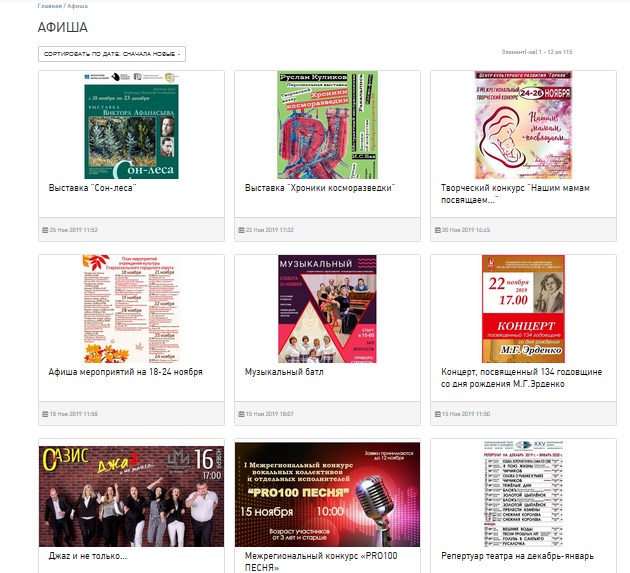 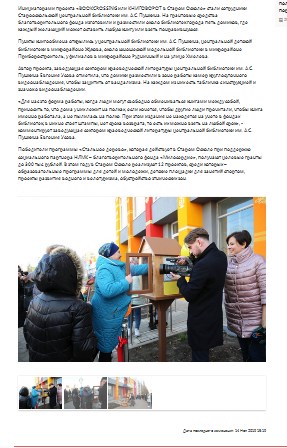 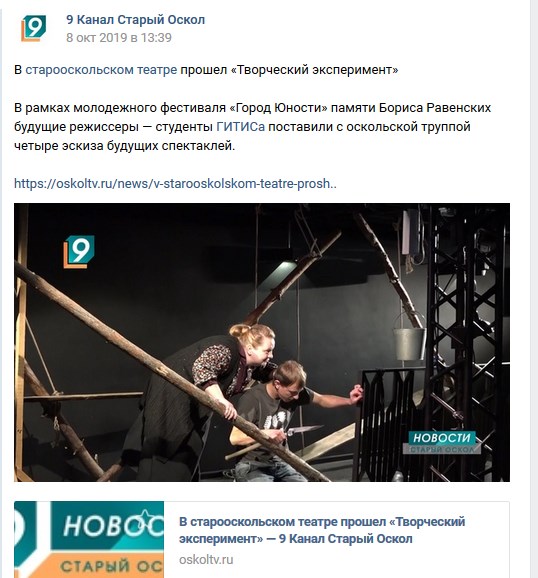 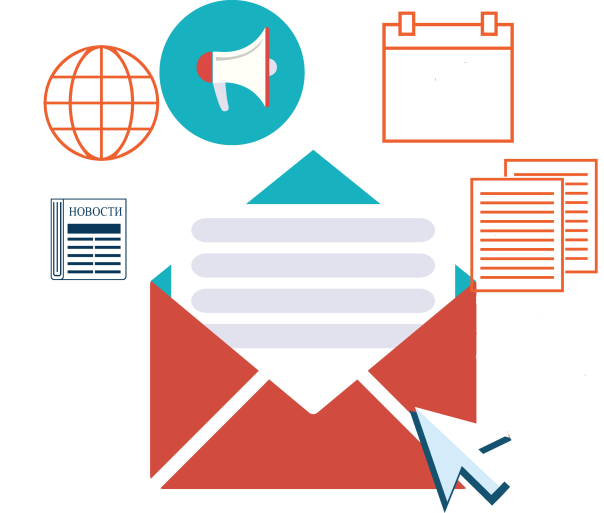 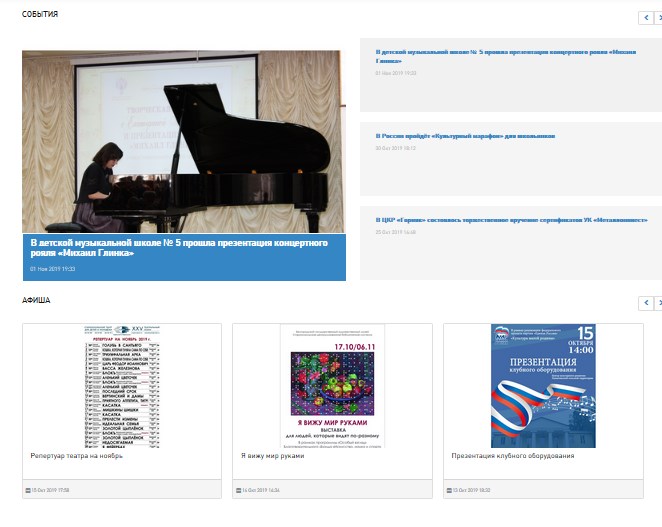 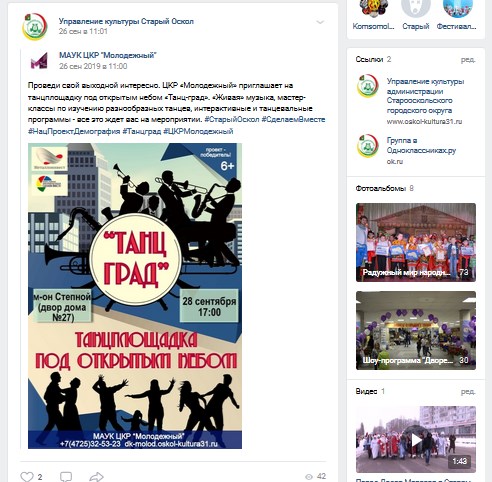 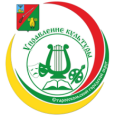 УПРАВЛЕНИЕ КУЛЬТУРЫ АДМИНИСТРАЦИИ СТАРООСКОЛЬСКОГО ГОРОДСКОГО ОКРУГА
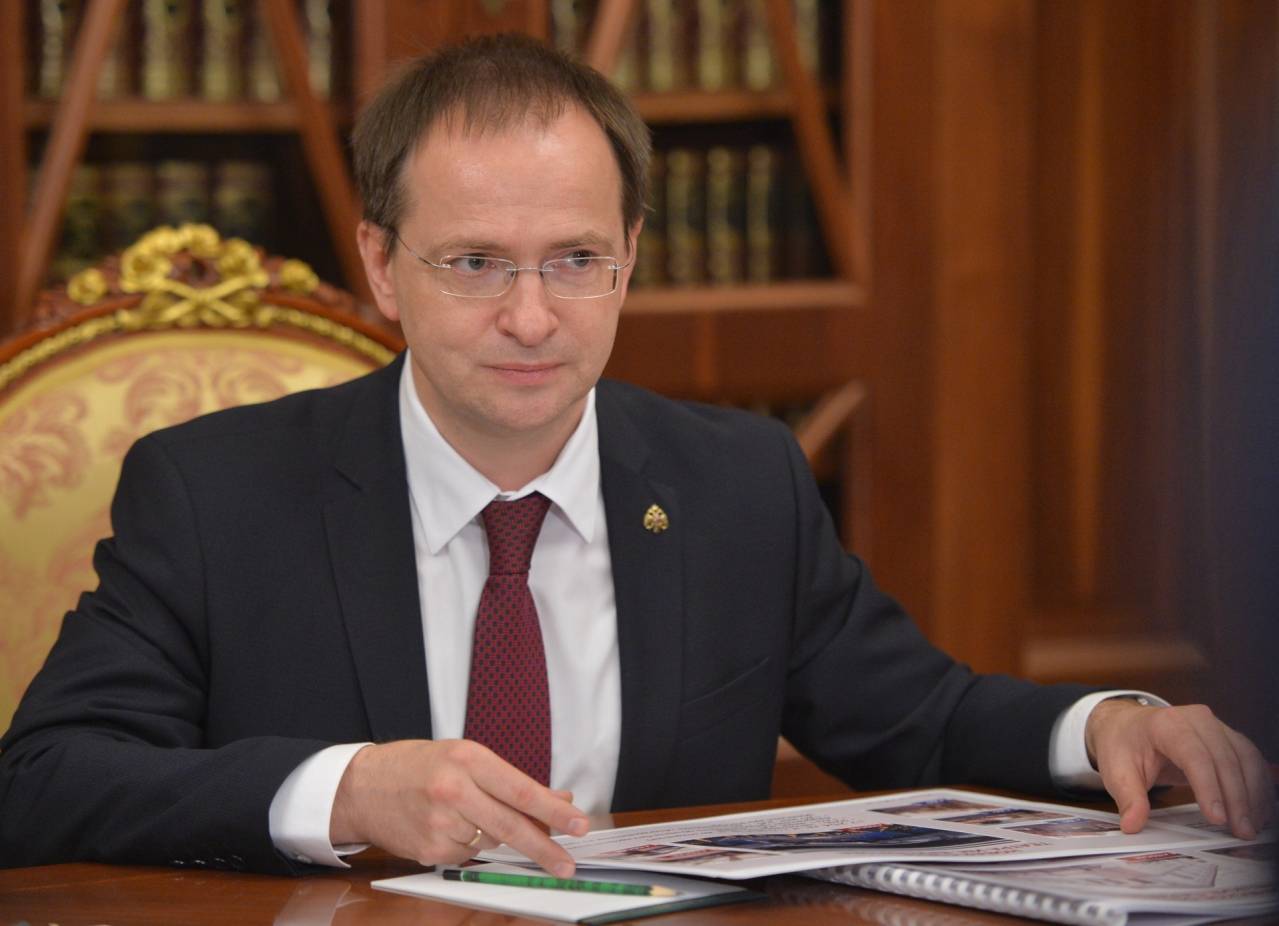 Владимир Мединский
Министр культуры 
Российской Федерации
«…важно изменить жизнь людей. Считать нацпроект успешным можно, если у нас будут полные залы сельских домов культуры и детских театров, полные кинозалы, если в регионах появятся очереди на музейные выставки. Иными словами, если люди во всех регионах сделают выбор в пользу культурного продукта, который нам удастся создать…»
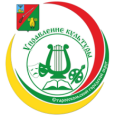 УПРАВЛЕНИЕ КУЛЬТУРЫ АДМИНИСТРАЦИИ СТАРООСКОЛЬСКОГО ГОРОДСКОГО ОКРУГА
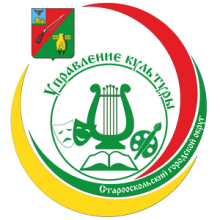 УПРАВЛЕНИЕ КУЛЬТУРЫ АДМИНИСТРАЦИИ СТАРООСКОЛЬСКОГО ГОРОДСКОГО ОКРУГА
Реализация региональных составляющих национального проекта «Культура» на территории Старооскольского городского округа в 2019 году
Серянкина Ирина Константиновна,
начальник управления культуры администрации
Старооскольского городского округа
2019